Jaune Knowledge Organiser  - Summer Term A
Phonics
Comment ?  - How?
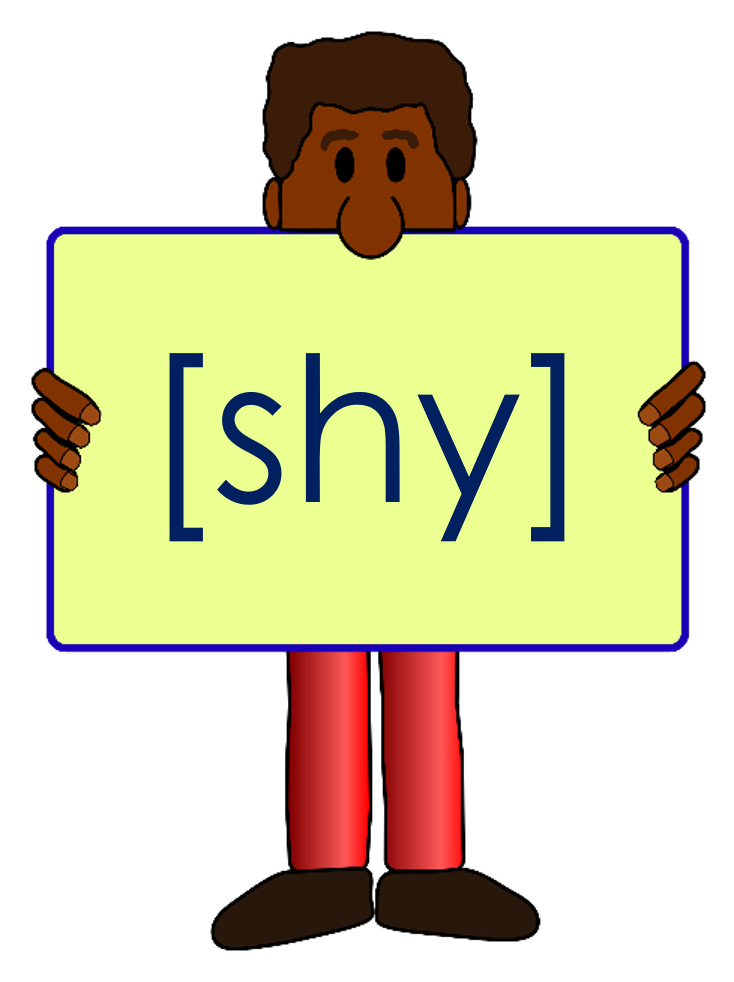 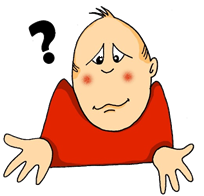 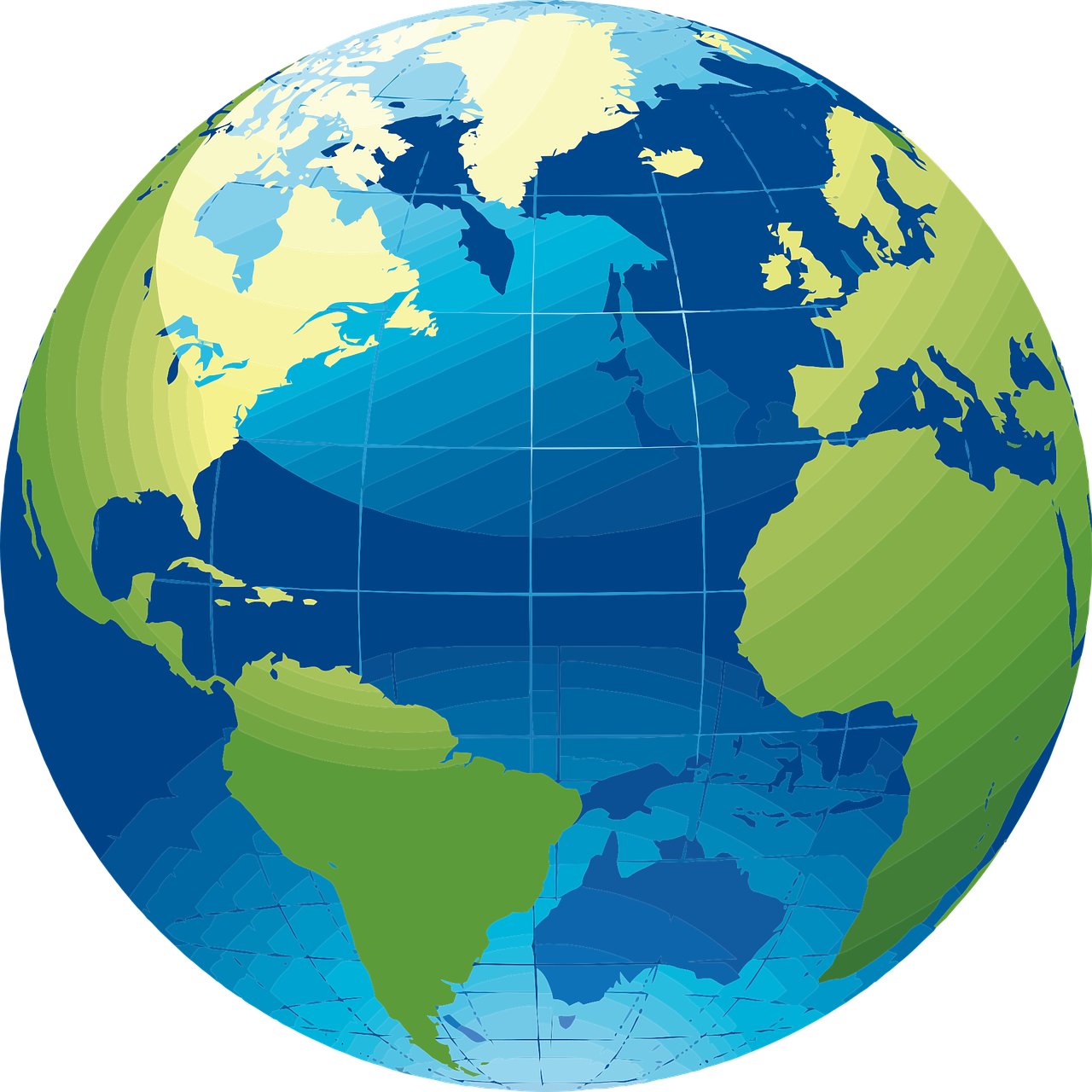 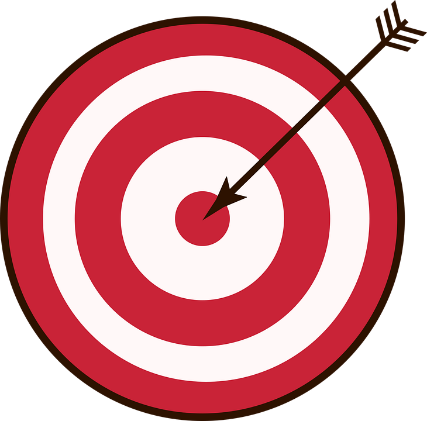 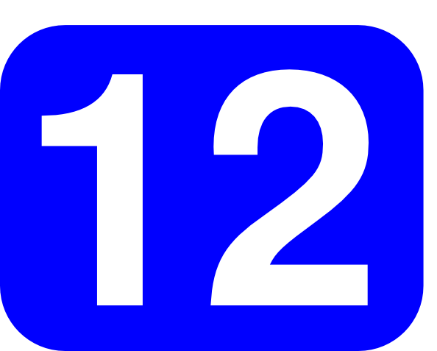 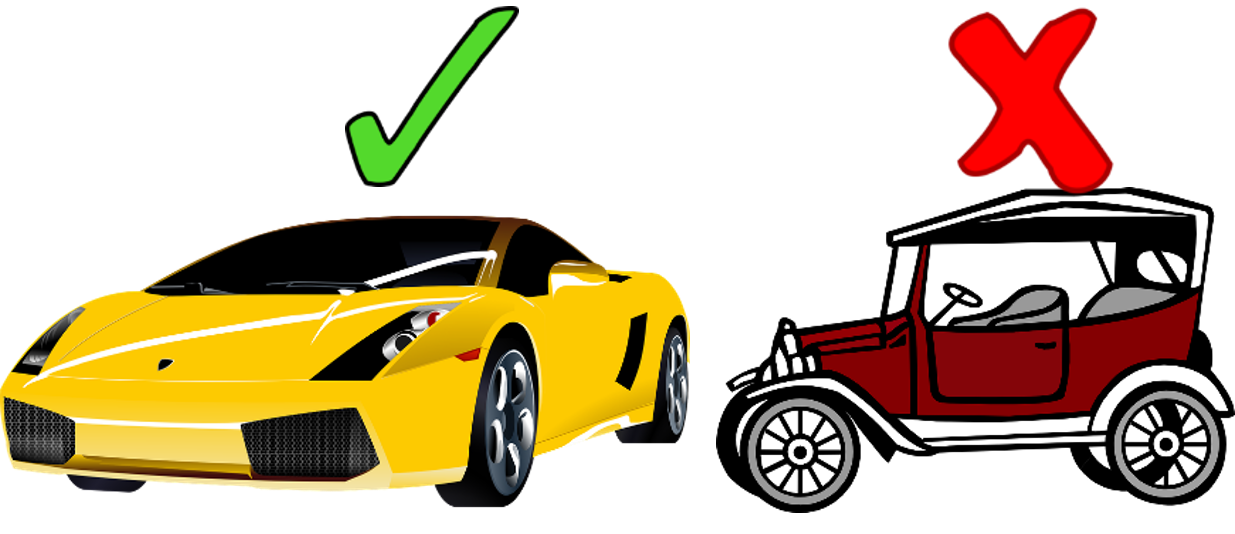 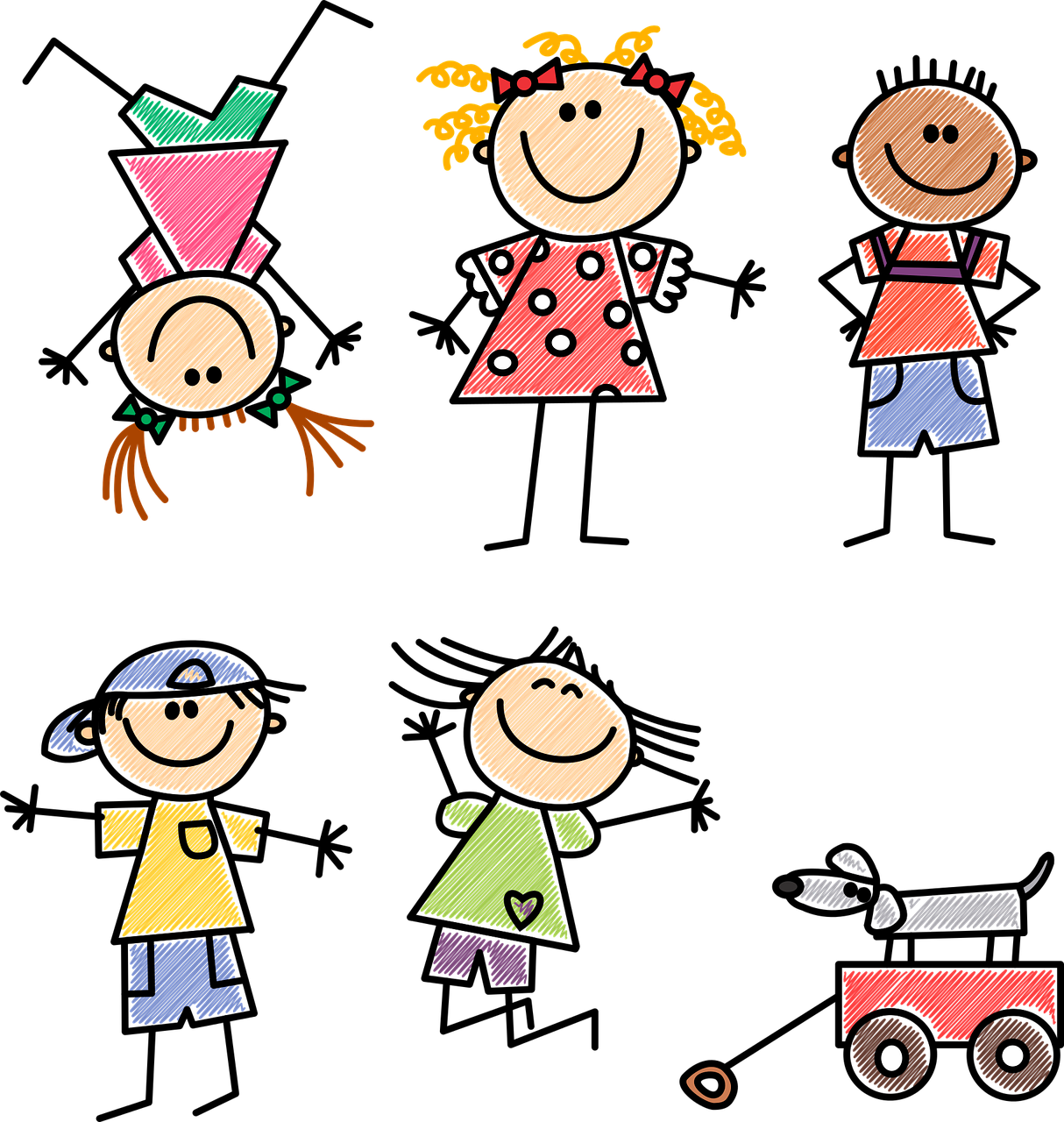 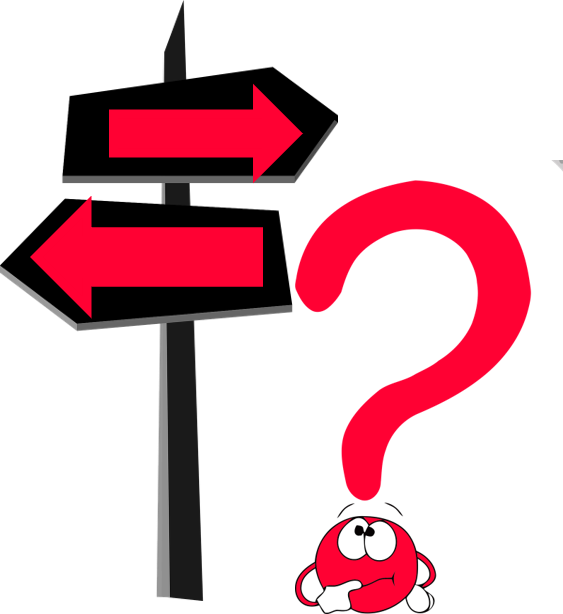 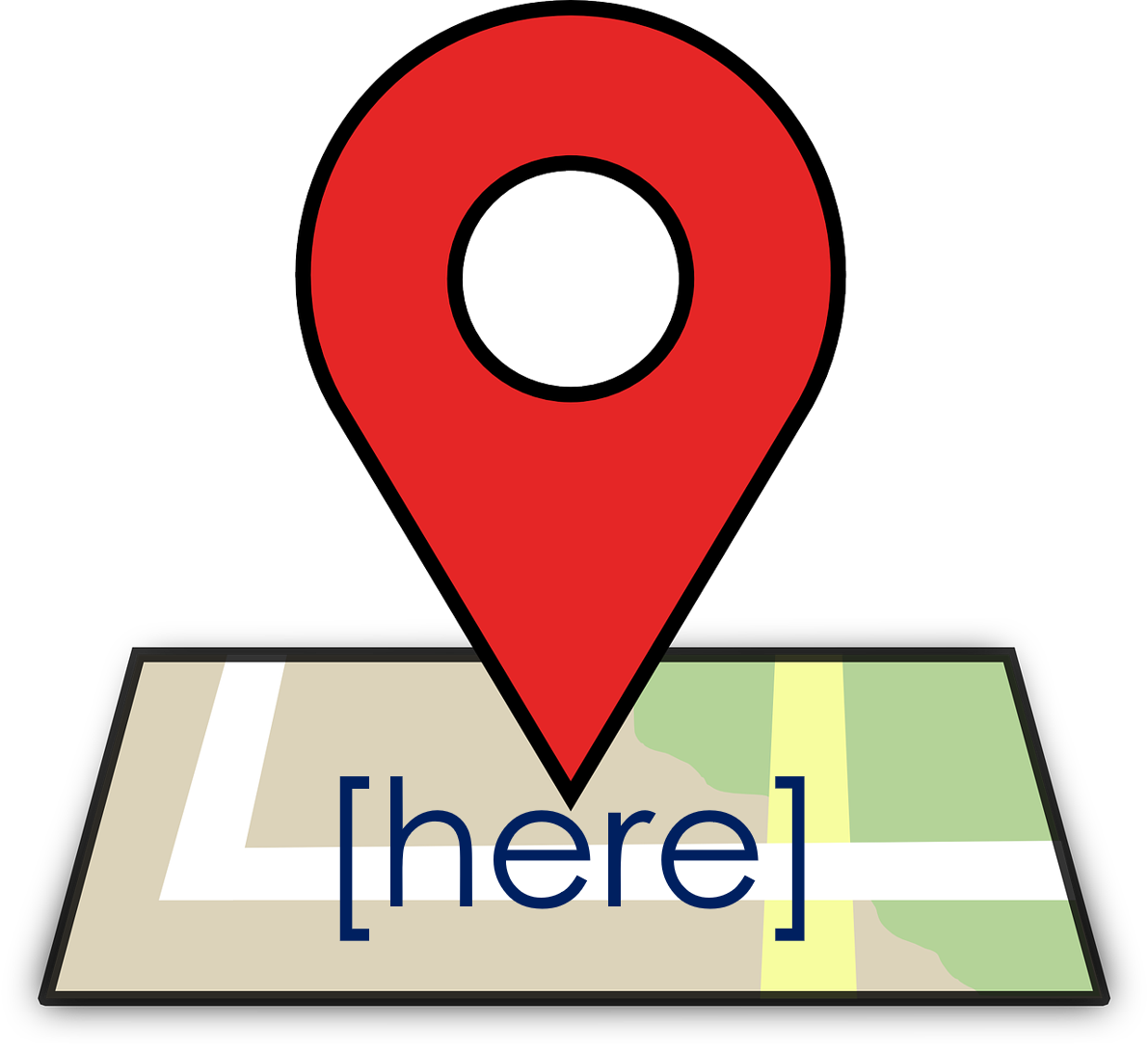 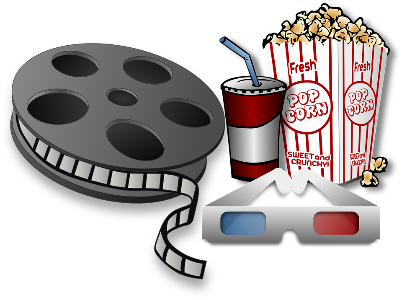 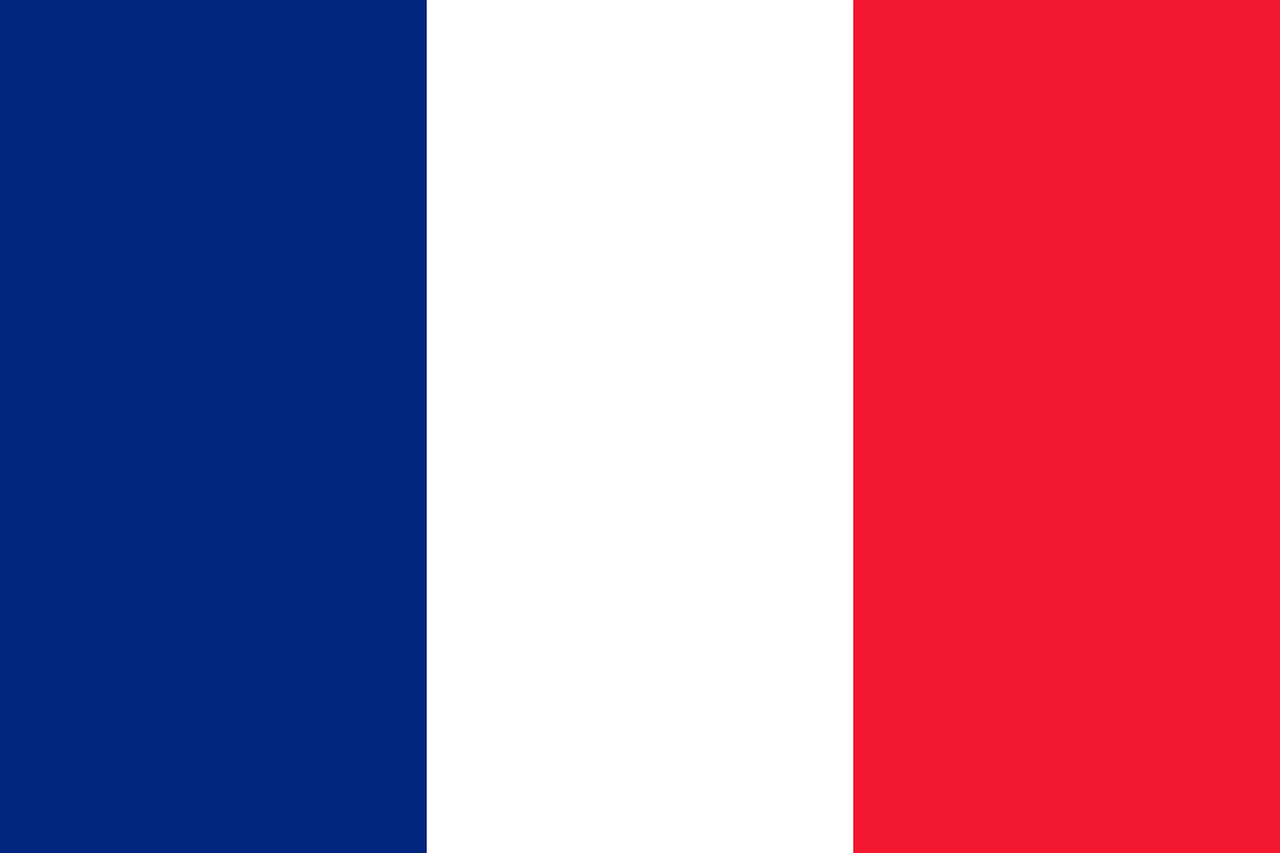 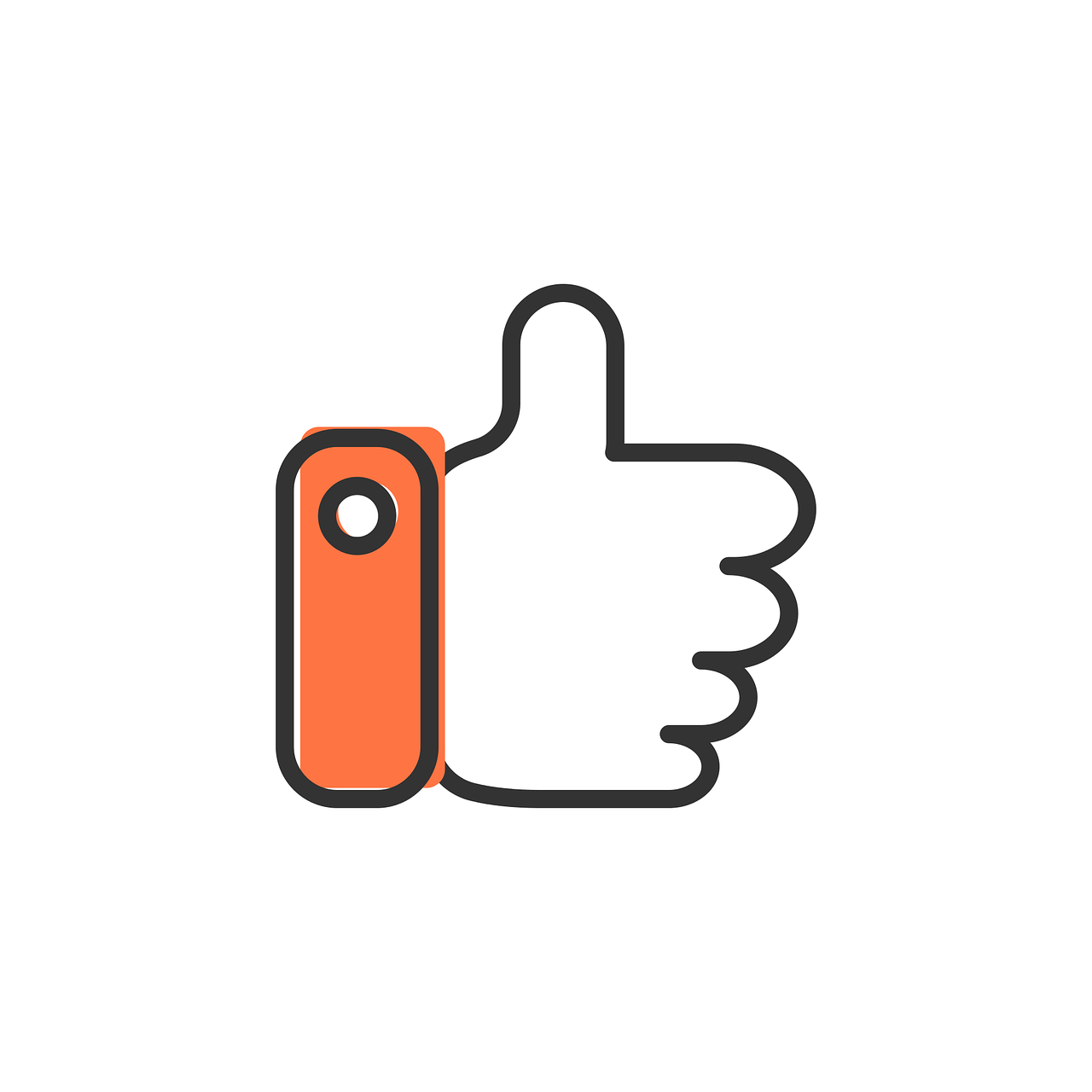 Quand ?  - When?
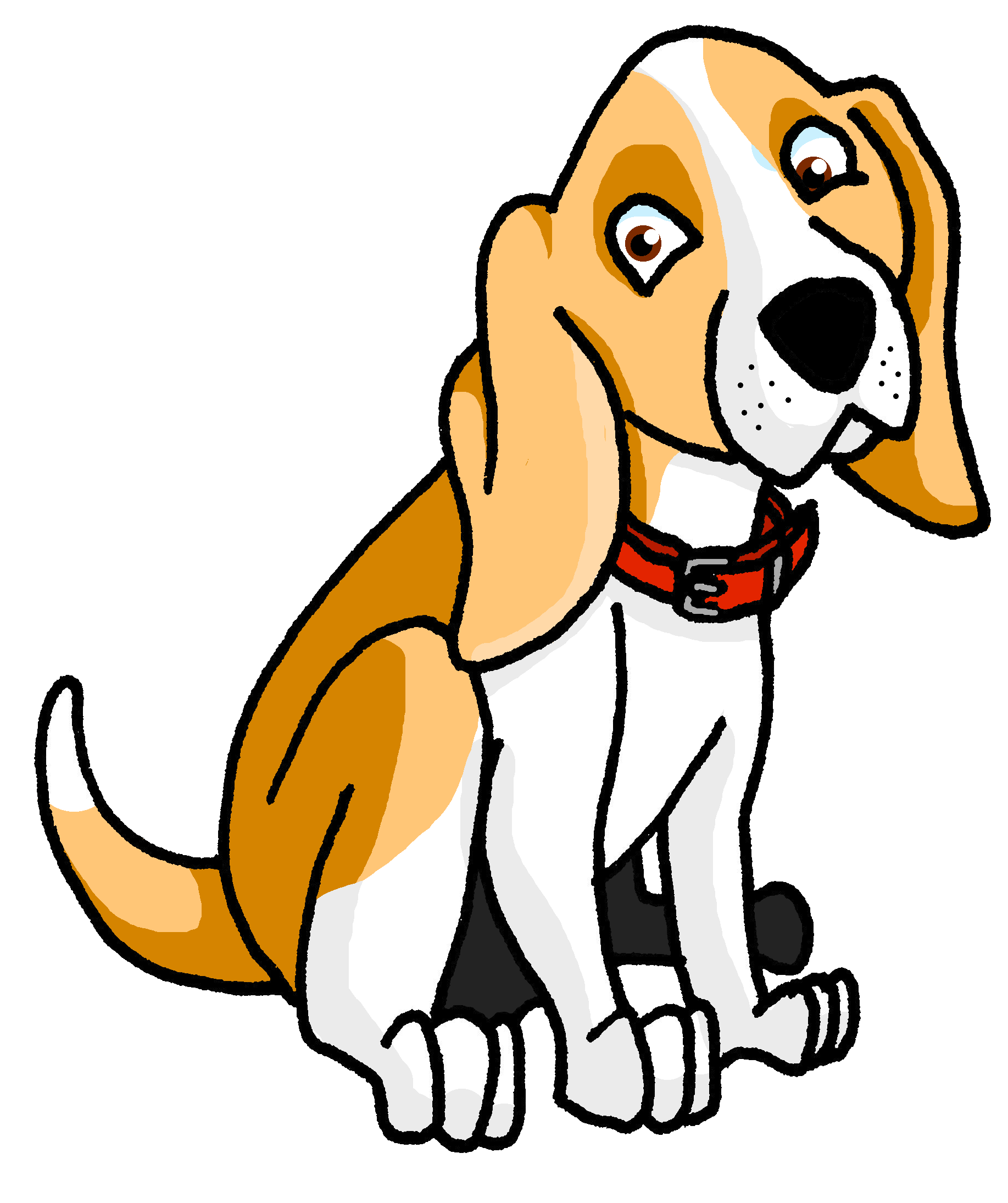 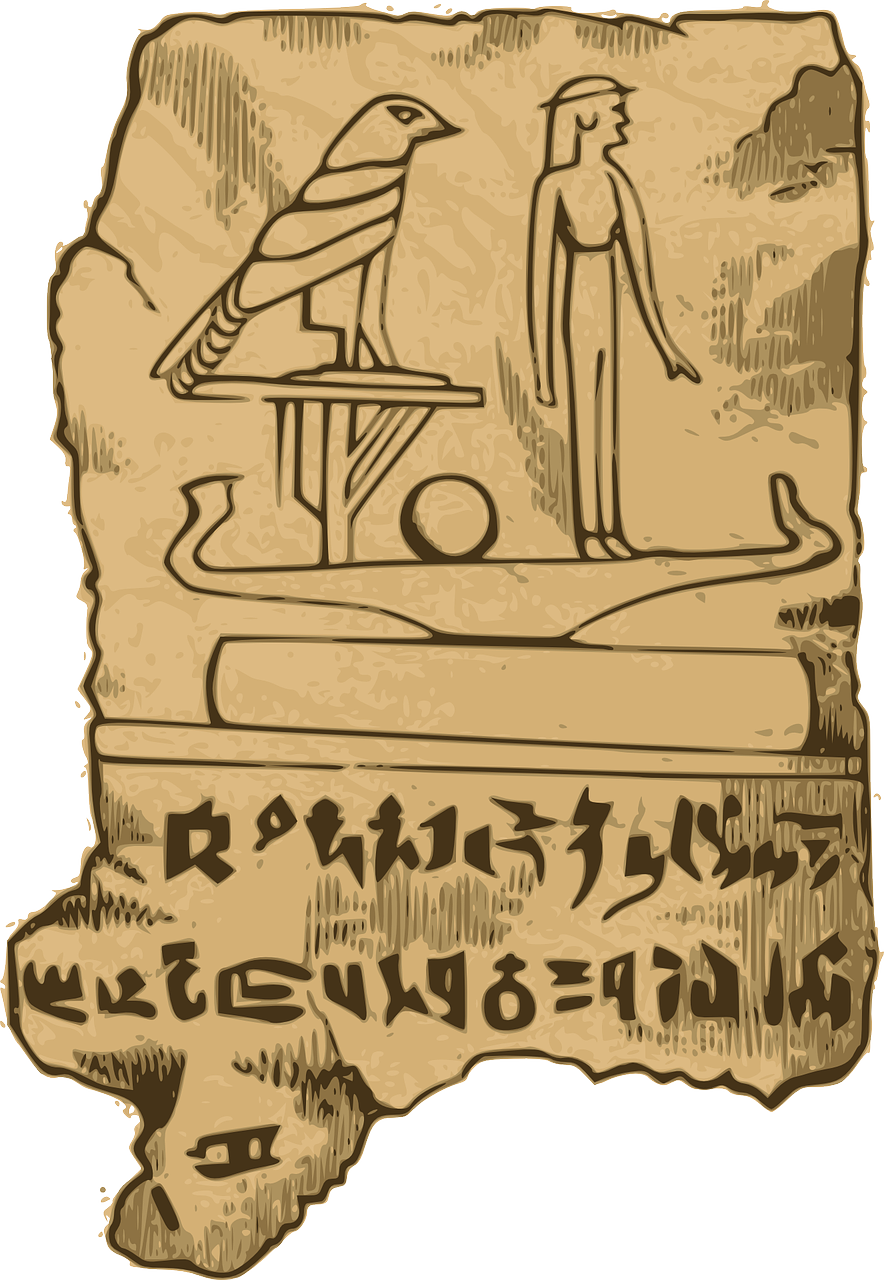 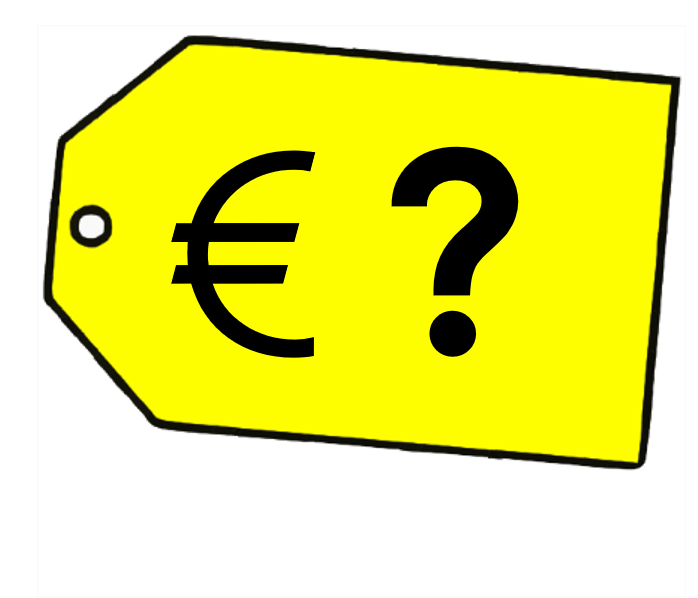 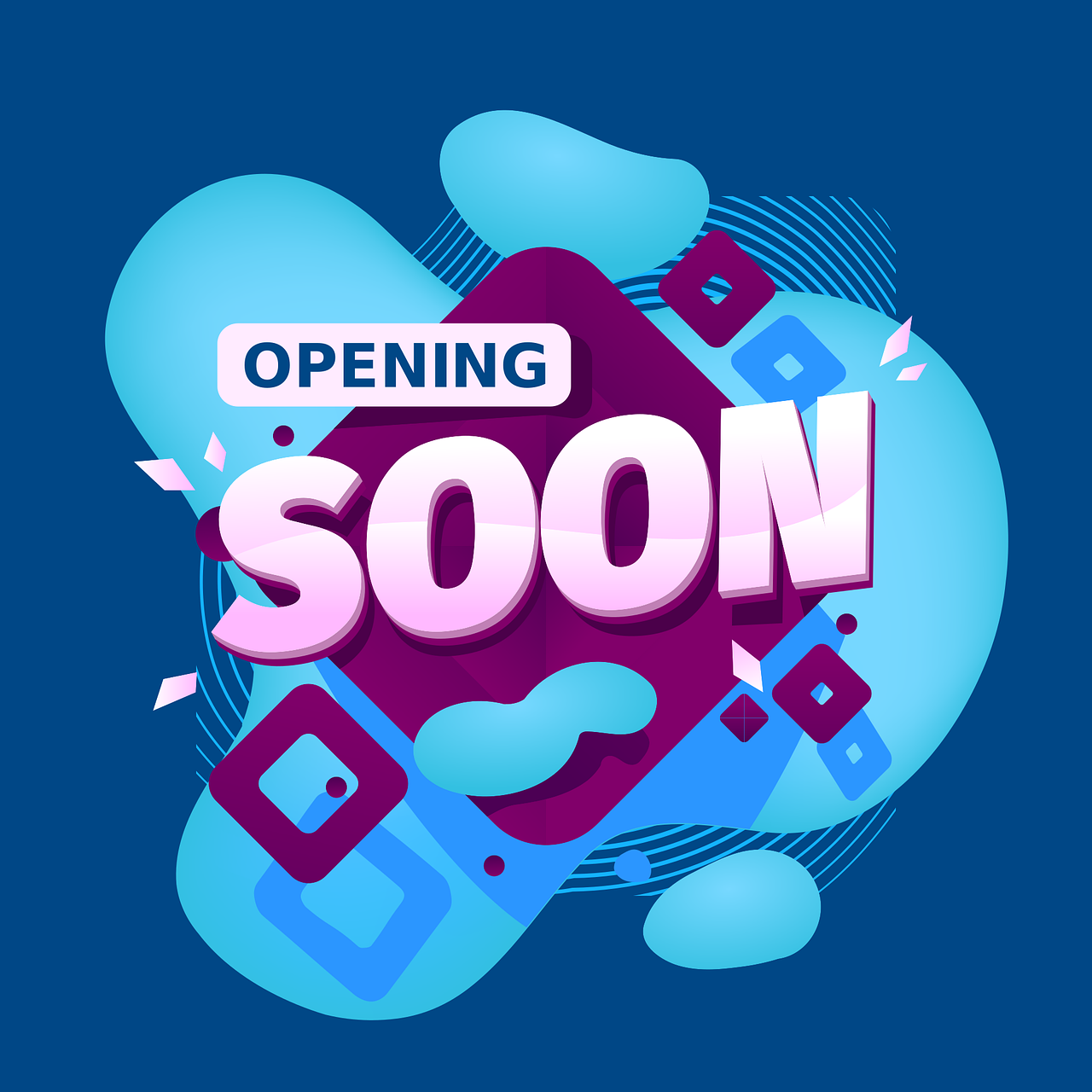 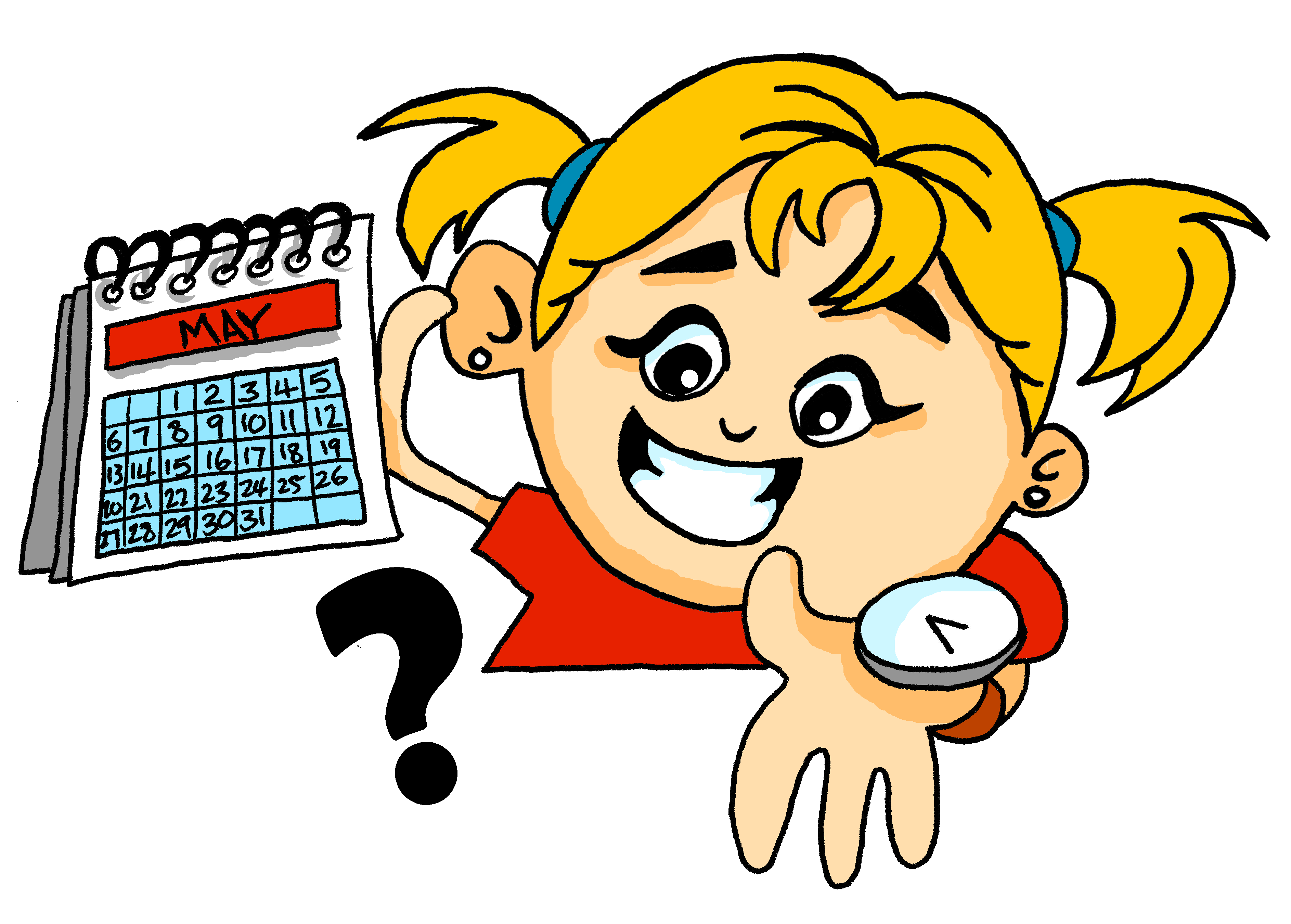 [old/ancient]
[how much]
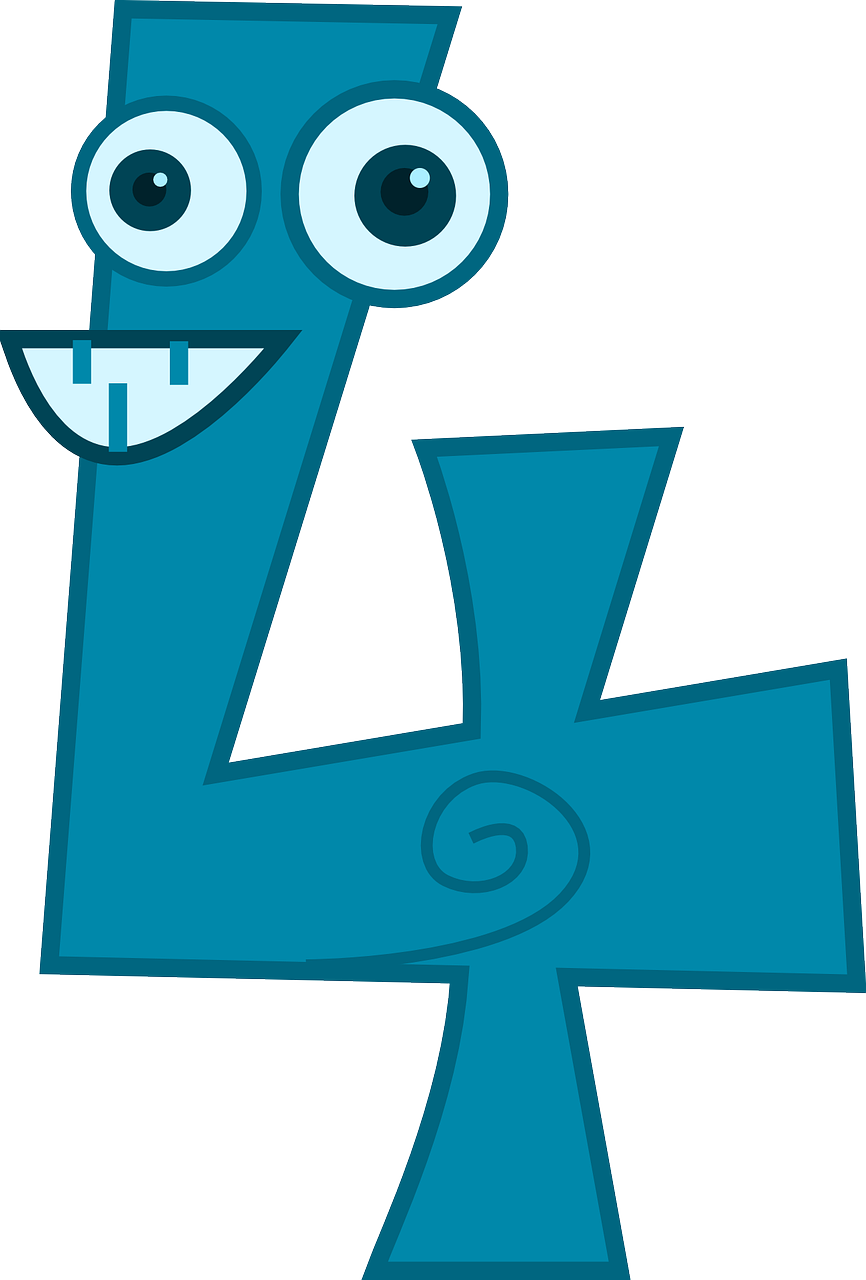 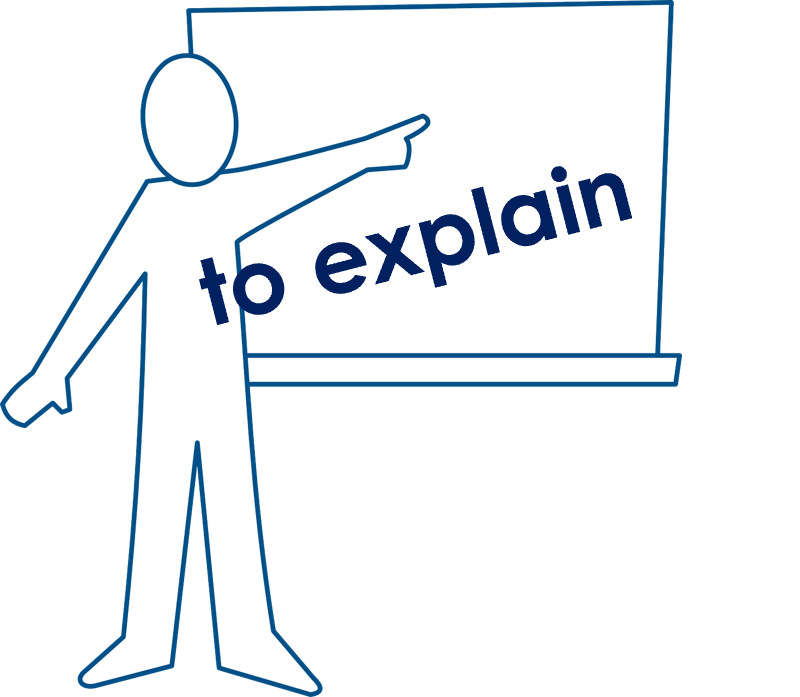 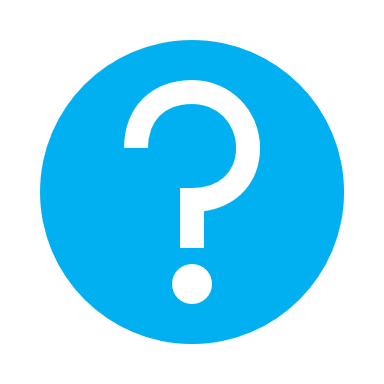 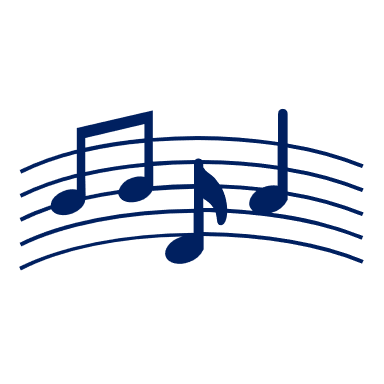 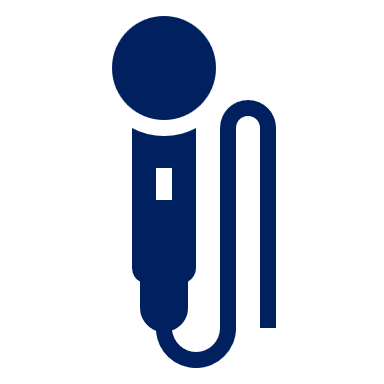 We say ‘la Francophonie’ to mean French-speaking peoples and countries.
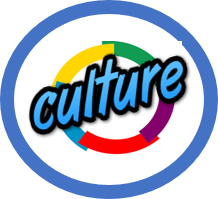 très – very
beaucoup (de) – a lot (of)en - in
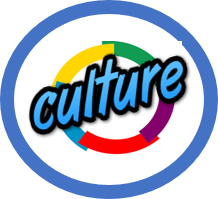 There are 29 countries with French as an official language.
In most French speaking countries, “Joyeux anniversaire” and “Bon anniversaire” are the most common ways to wish a happy birthday. In Québec, Canada, they also use “Bonne fête”.
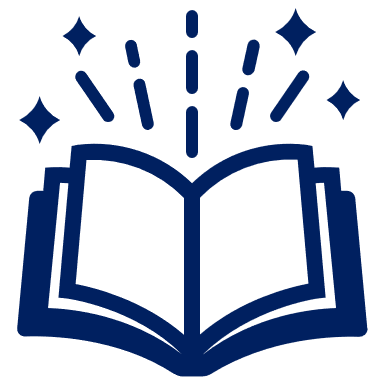 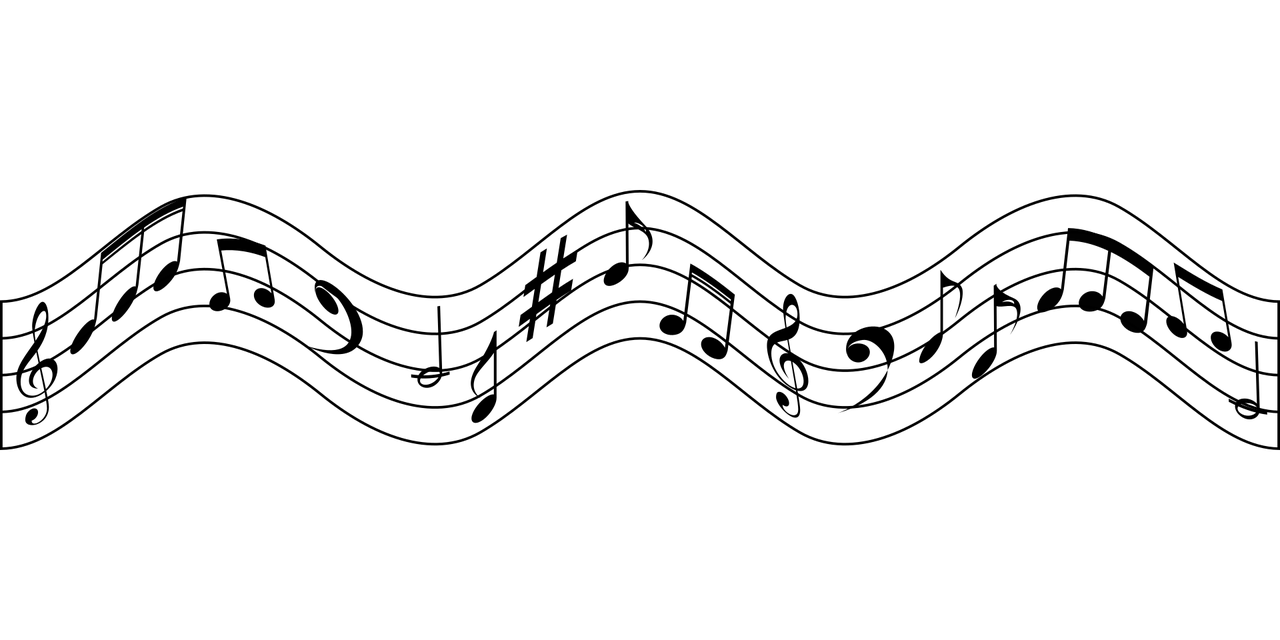 21 of these countries are in Africa.
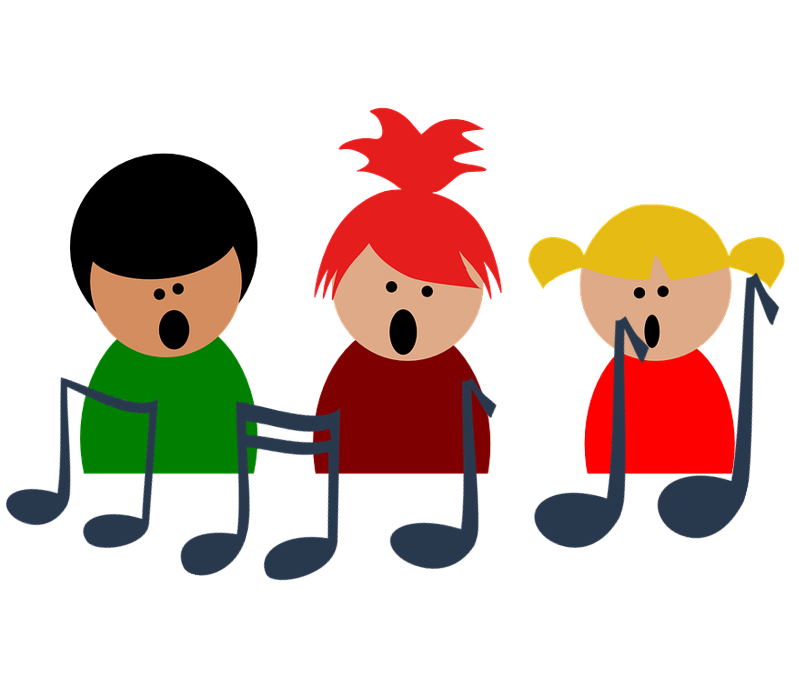 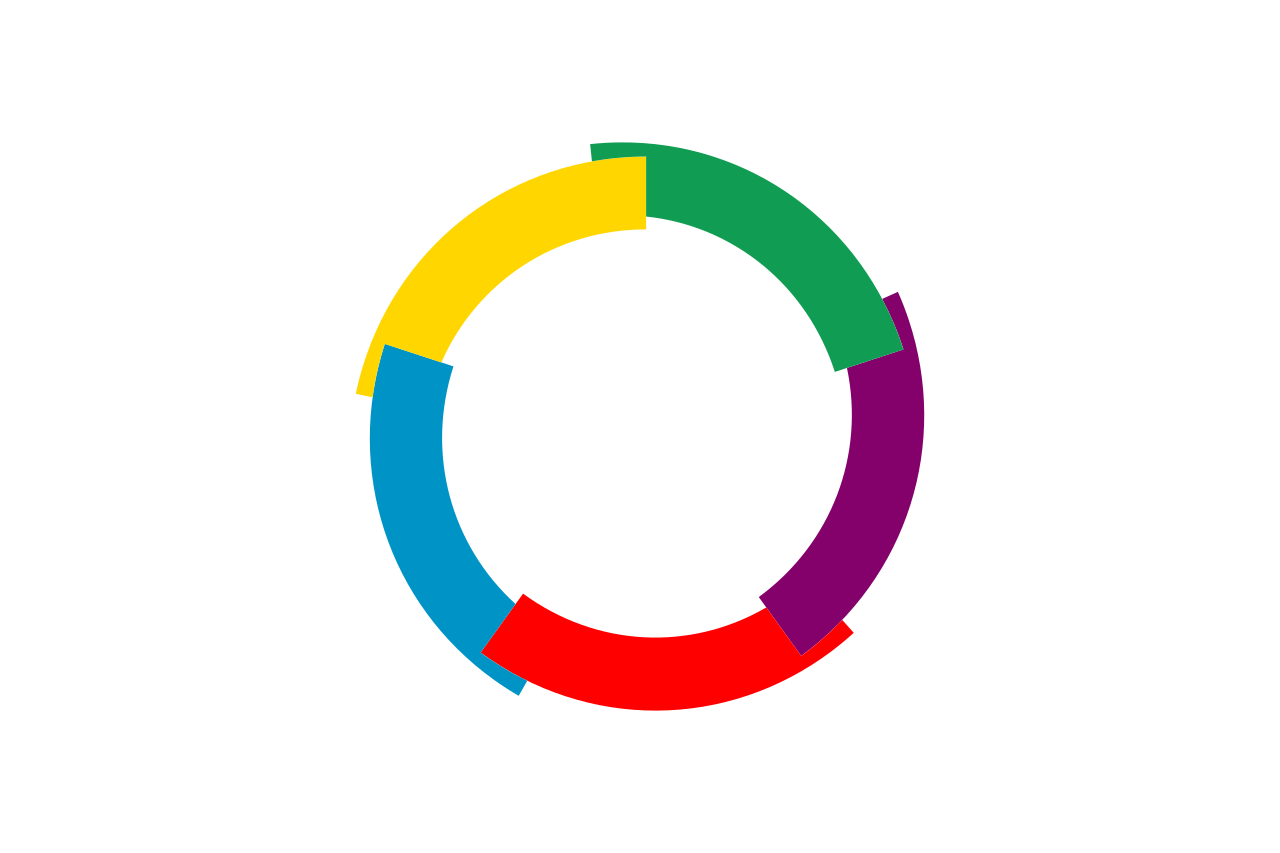 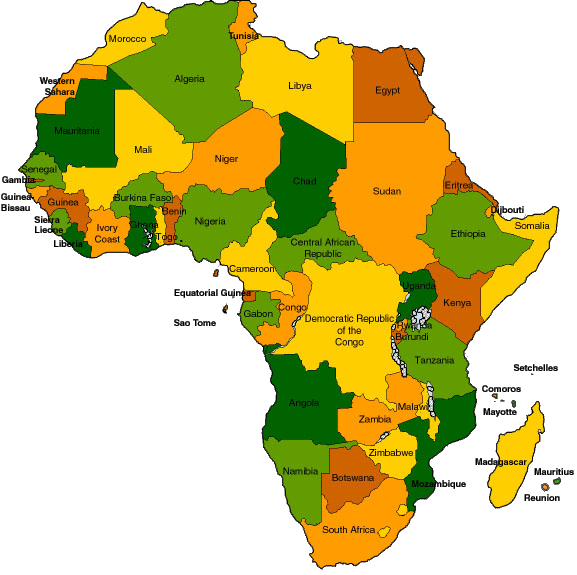 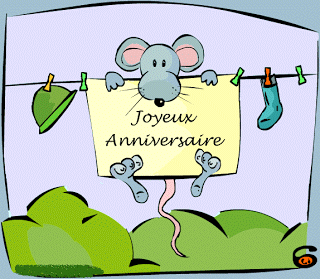 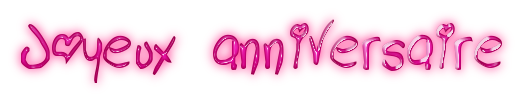 5 are in Europe.
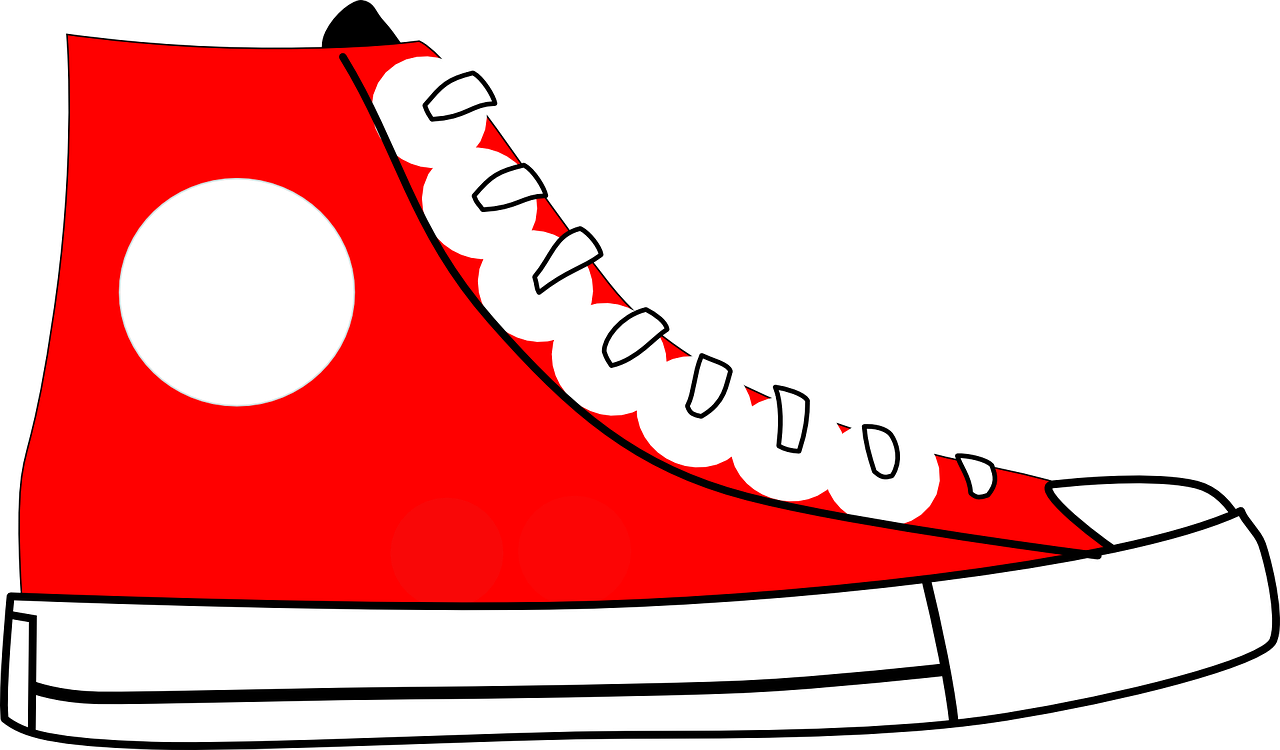 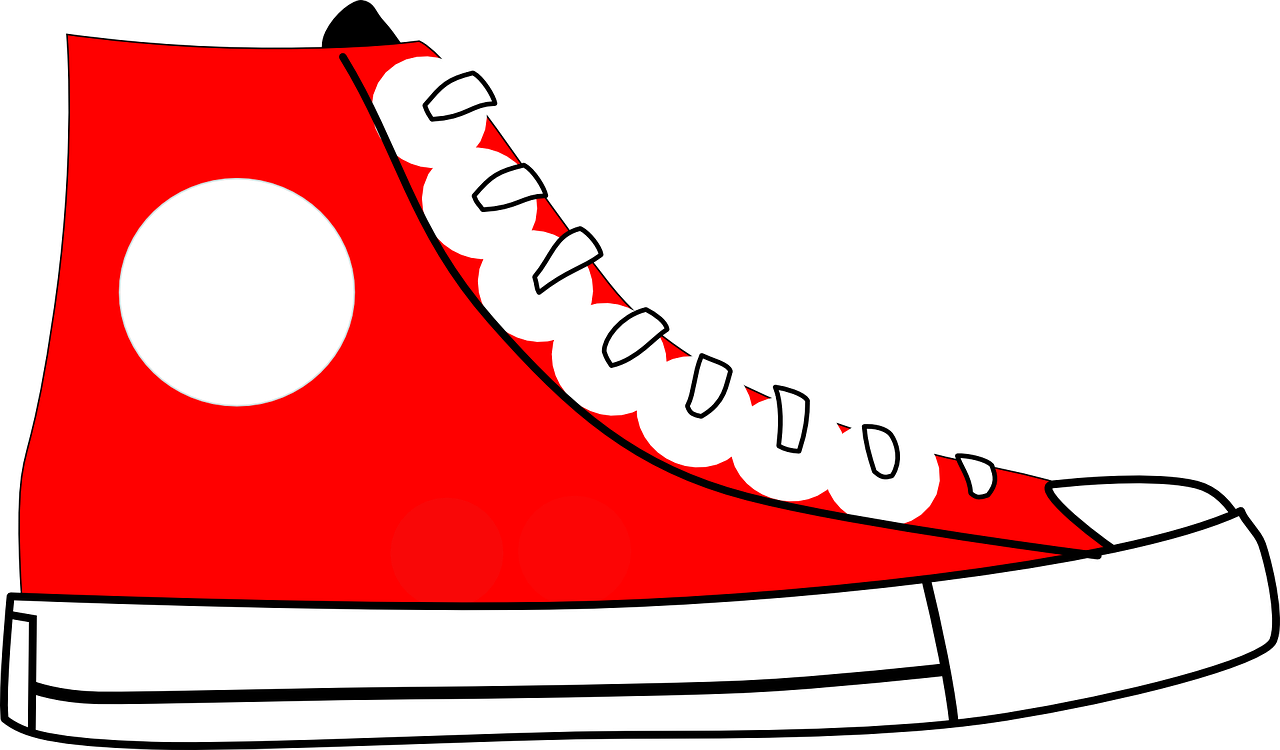 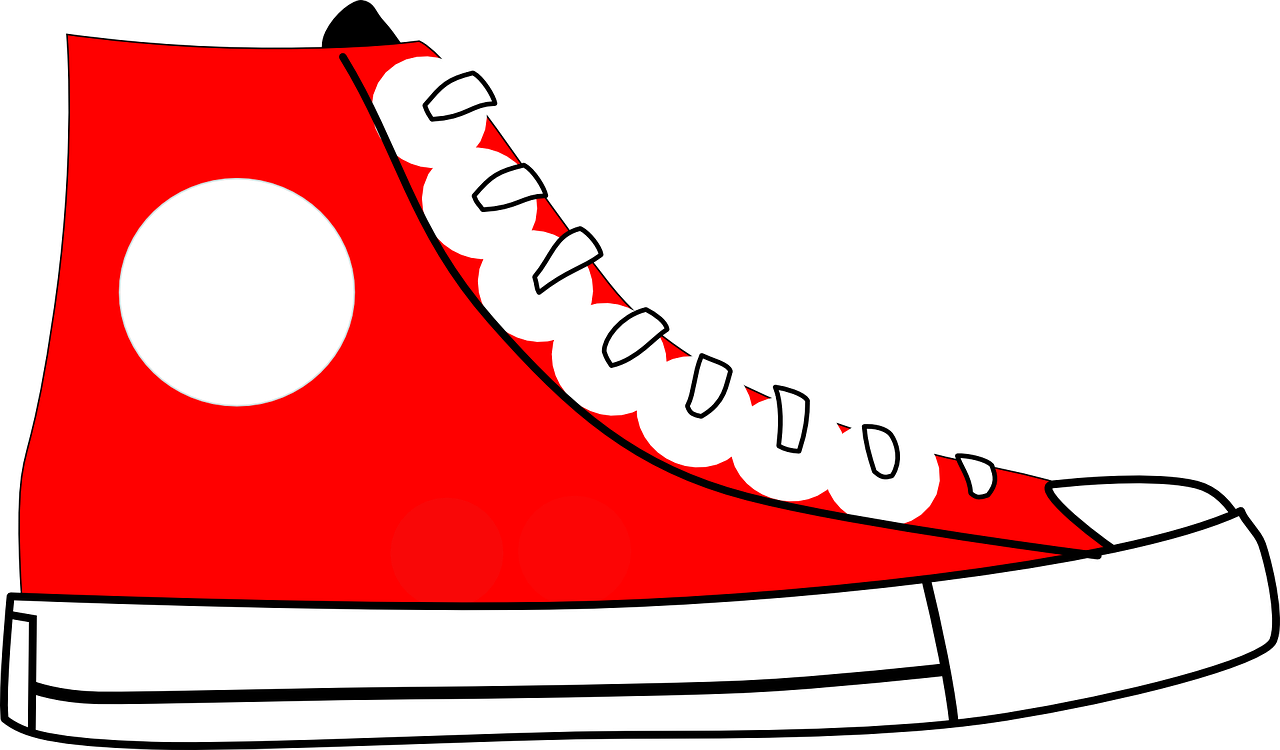 This is the official flag of la Francophonie.
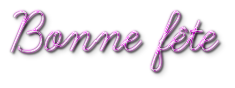 The other 3 are:Canada, Haiti and Vanuatu.
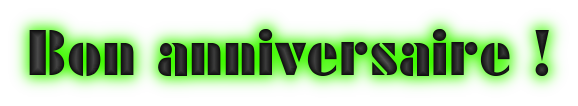 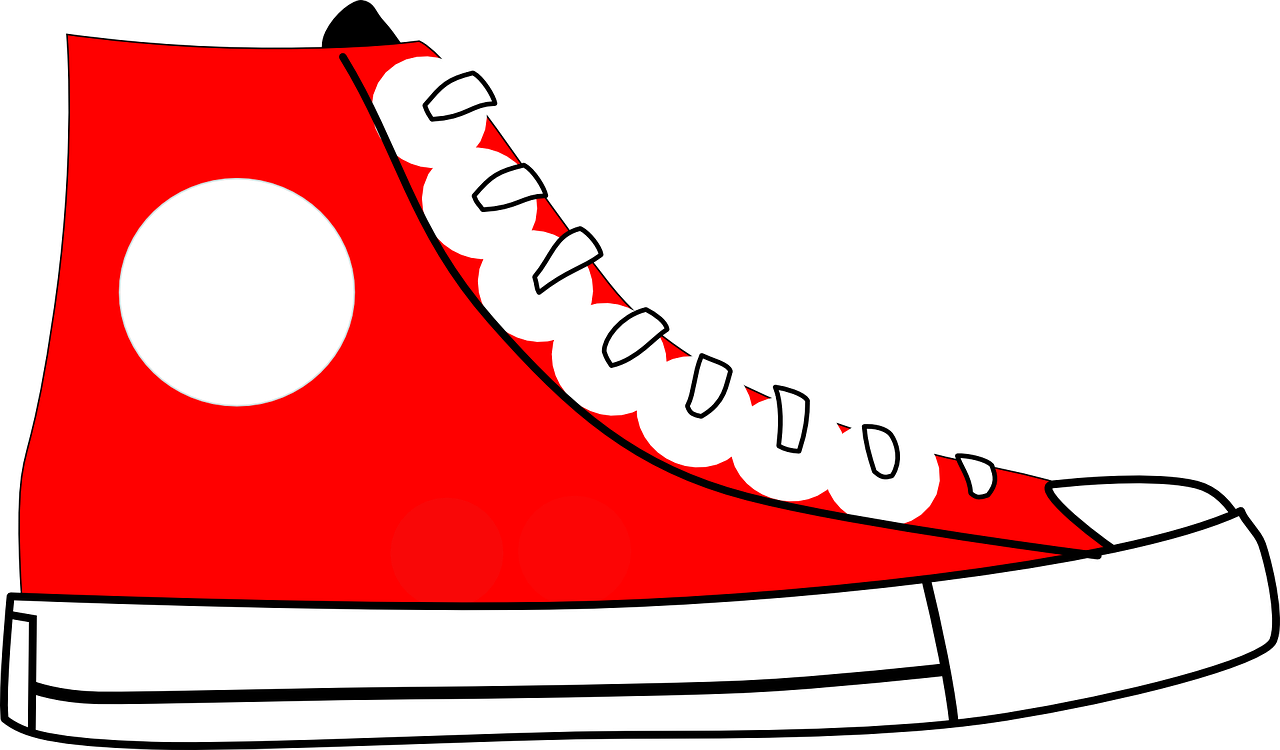 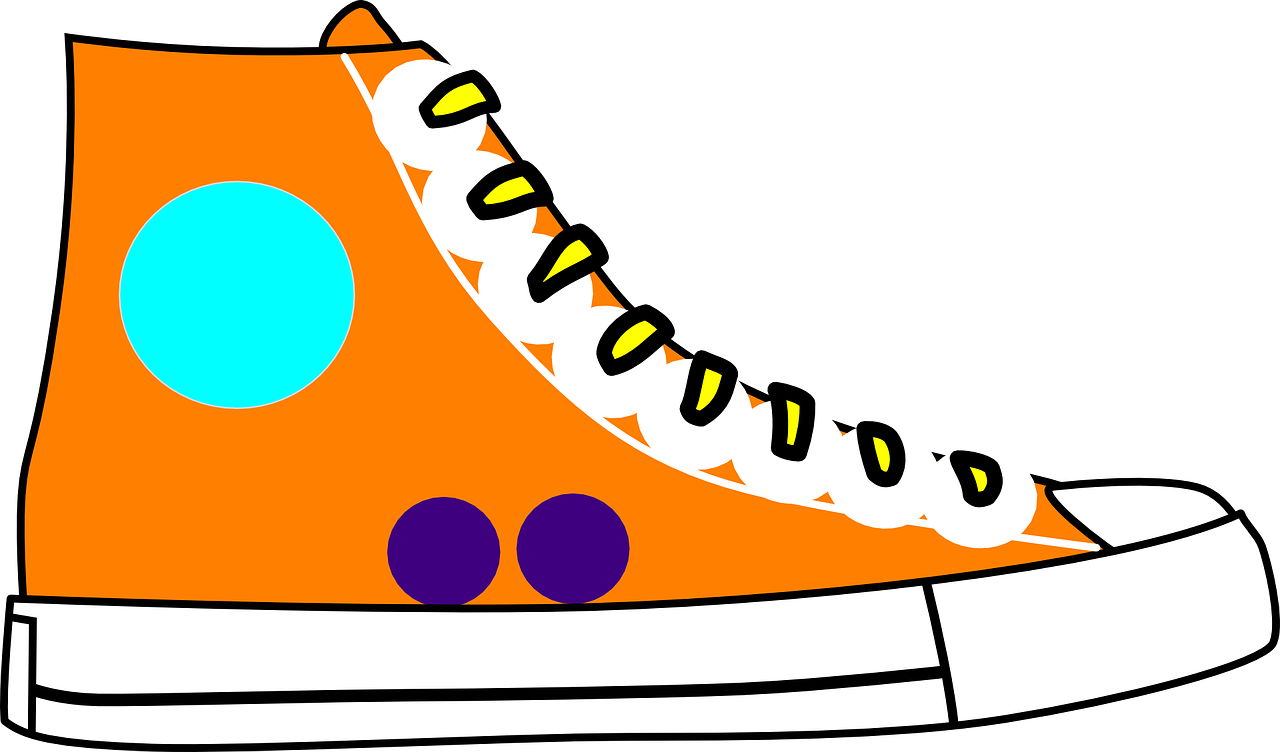 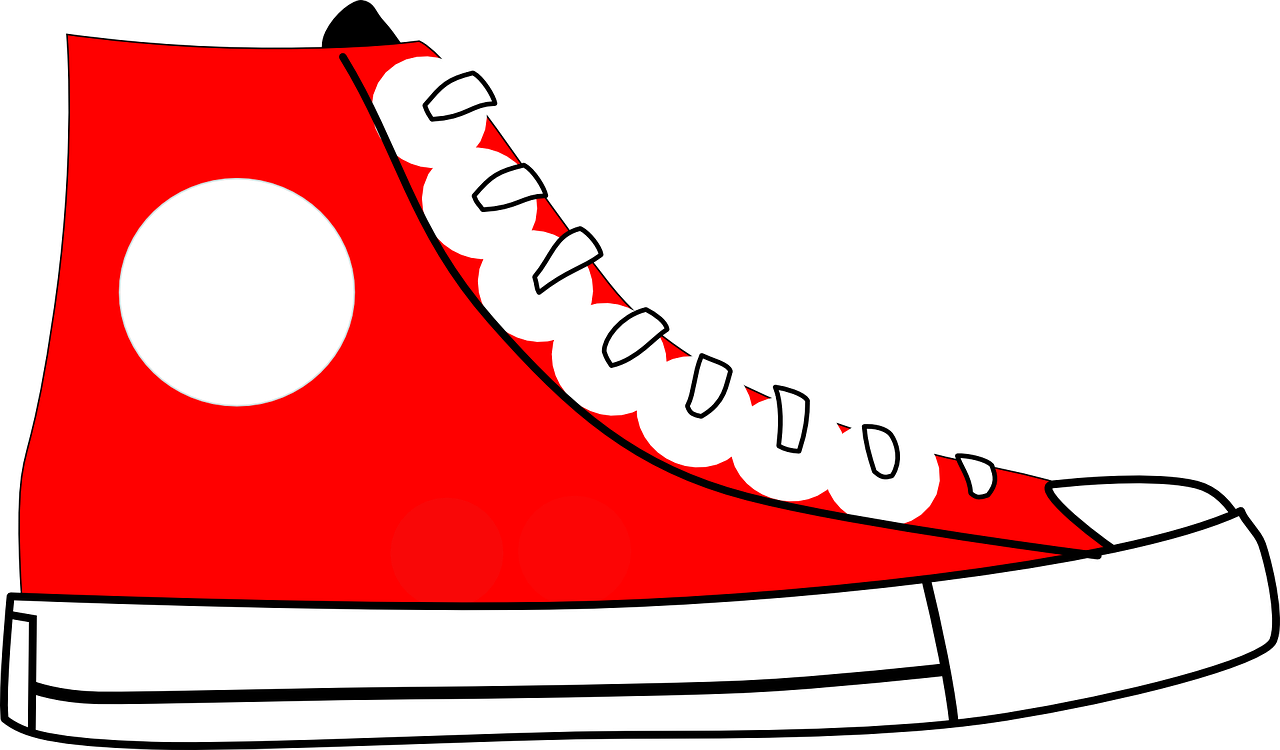 11 other places belong to France and have French as the official language.  In addition, many more countries also speak French amongst other languages. In total, 88 countries belong to ‘la Francophonie’.
Quand est ton anniversaire ?
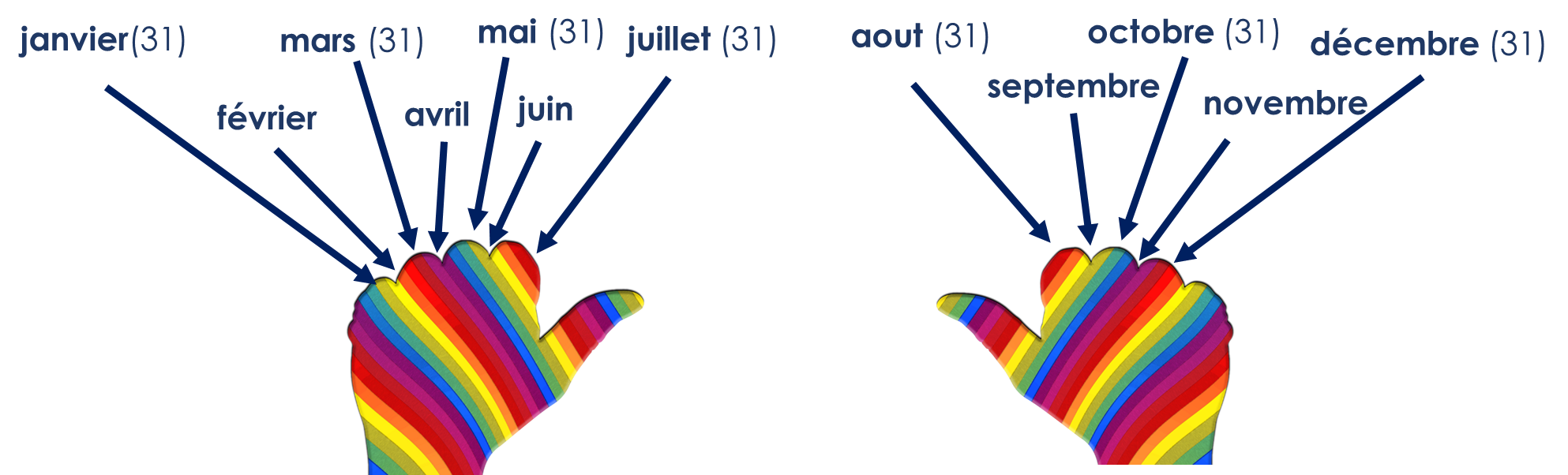 Informally, ask like this:
C’est quand, ton anniversaire ?
What is it (m) like?
Il est comment ?
➜
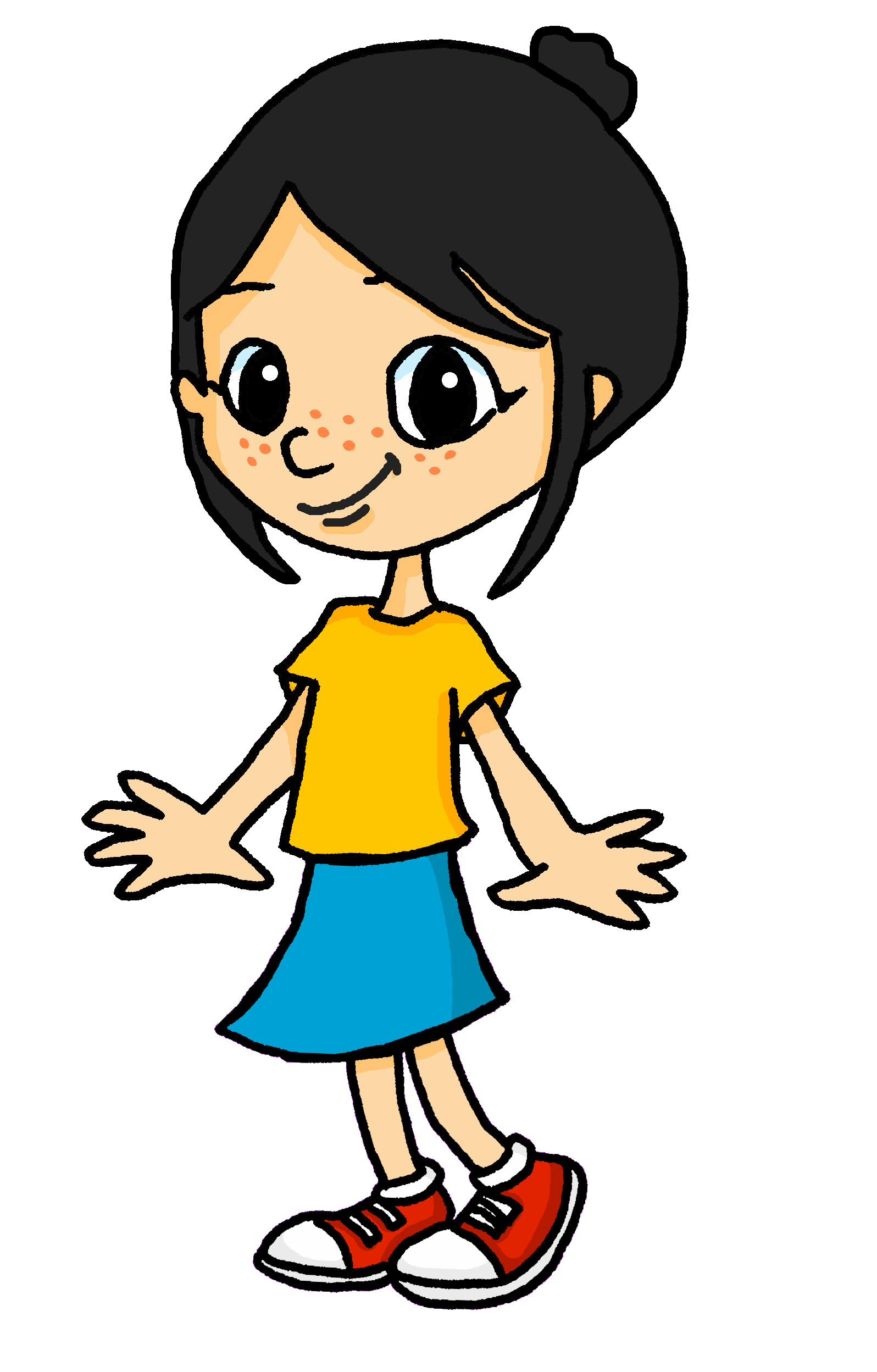 Mon anniversaire est en février.
What is it (f) like?
Many French-speaking children learn which months have 31 days by using their knuckles!
Elle est comment ?
➜
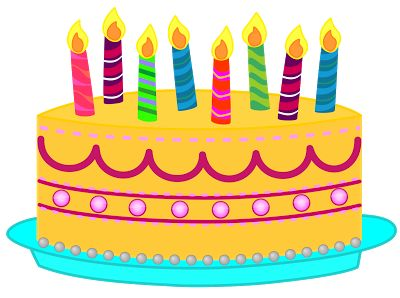 Jaune Knowledge Organiser  - Summer Term B
Phonics
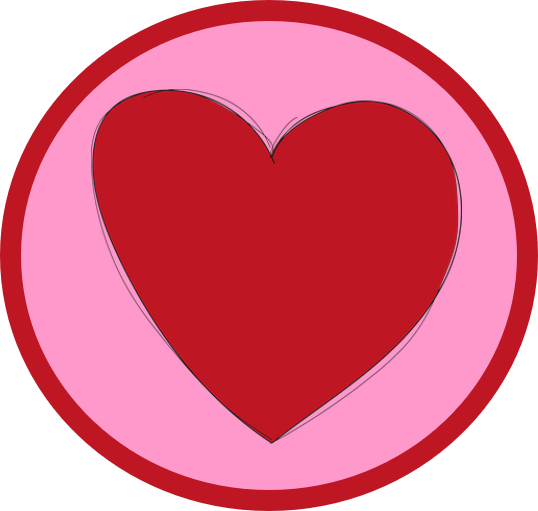 gymnastique
j’ai
génial
déjà
jour
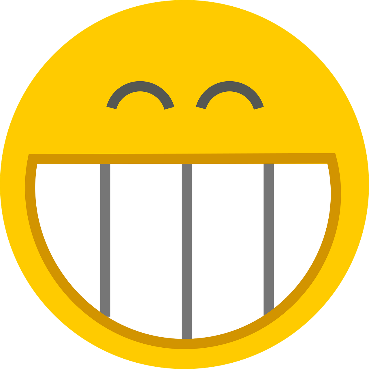 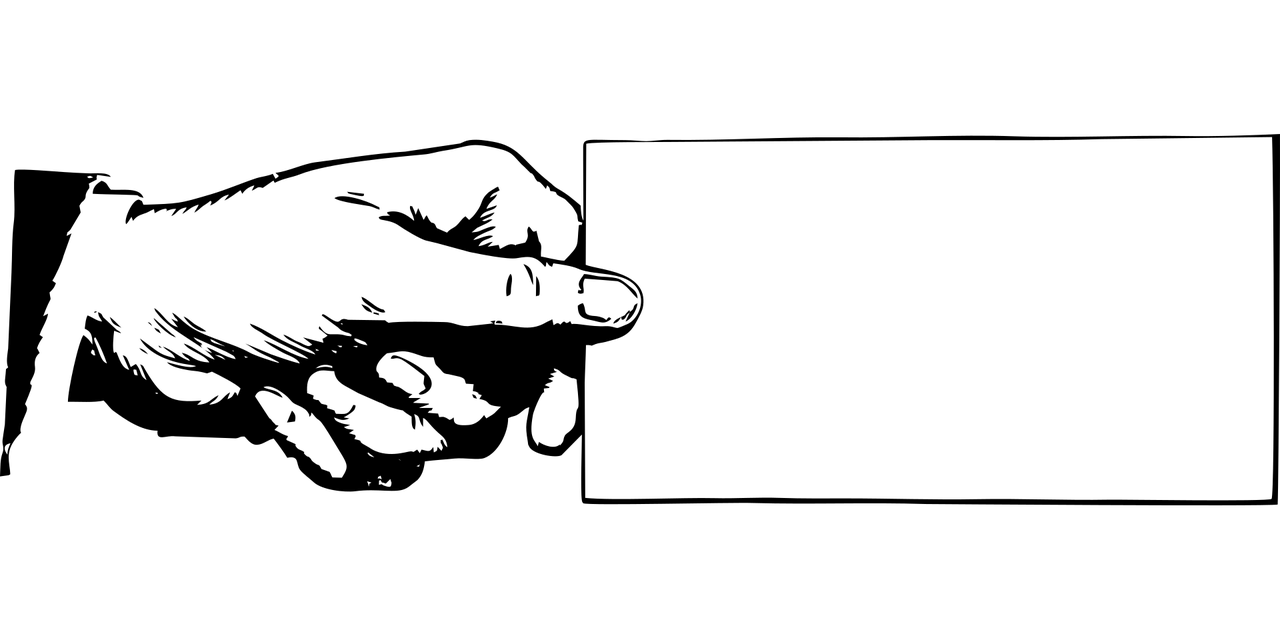 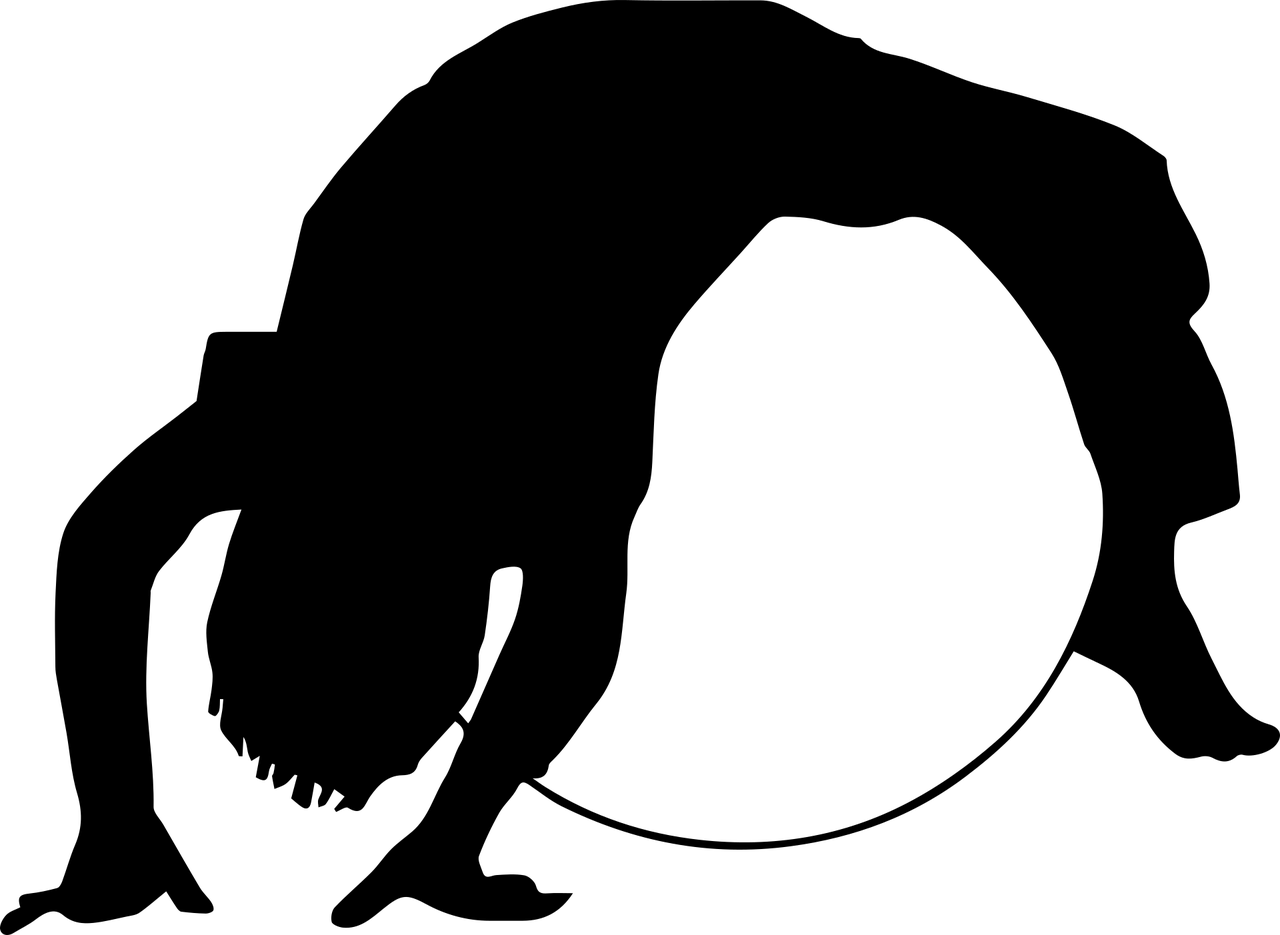 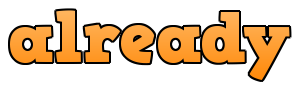 I have
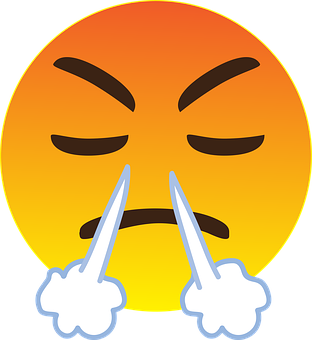 motion
pollution
population
solution
Attention !
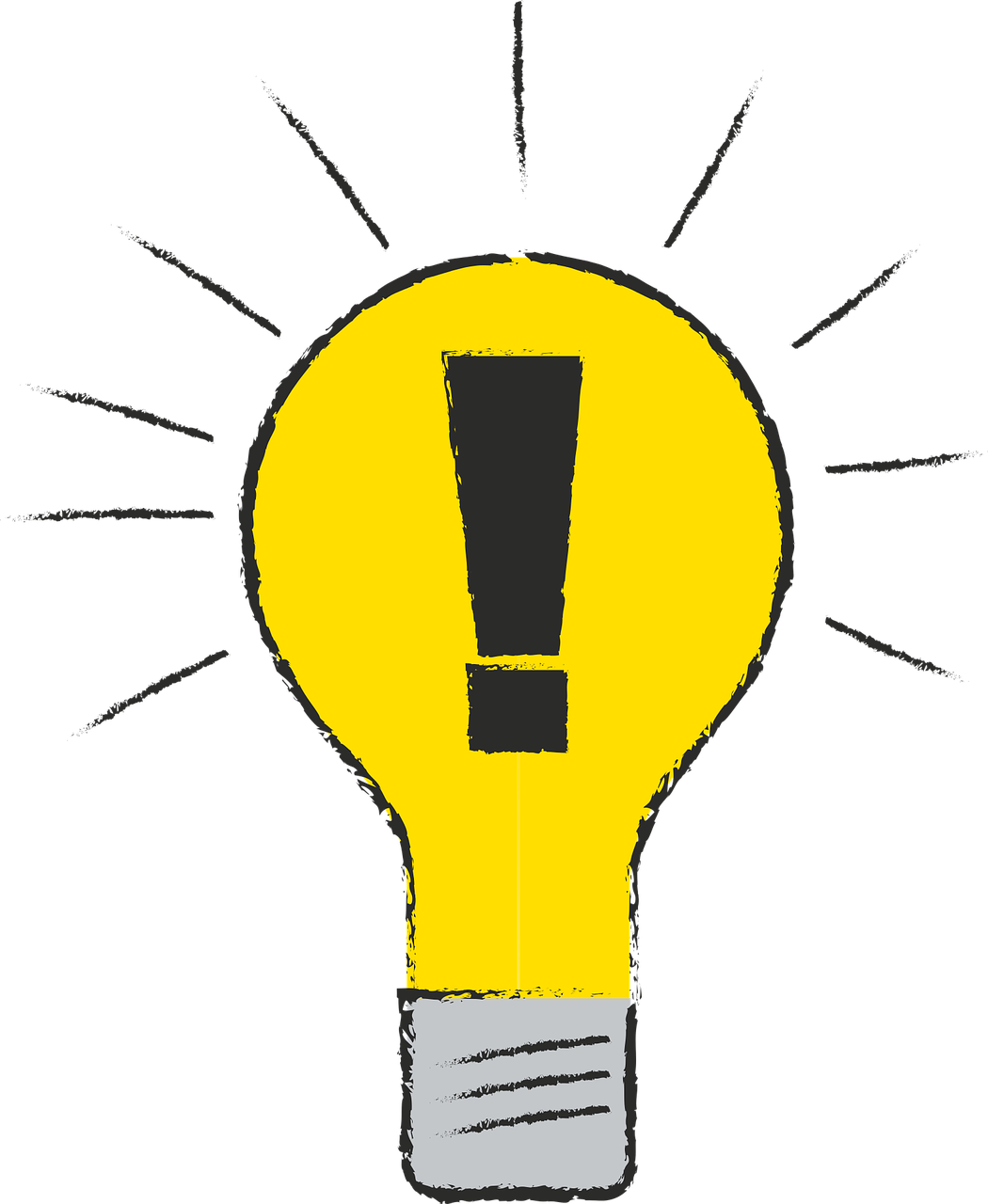 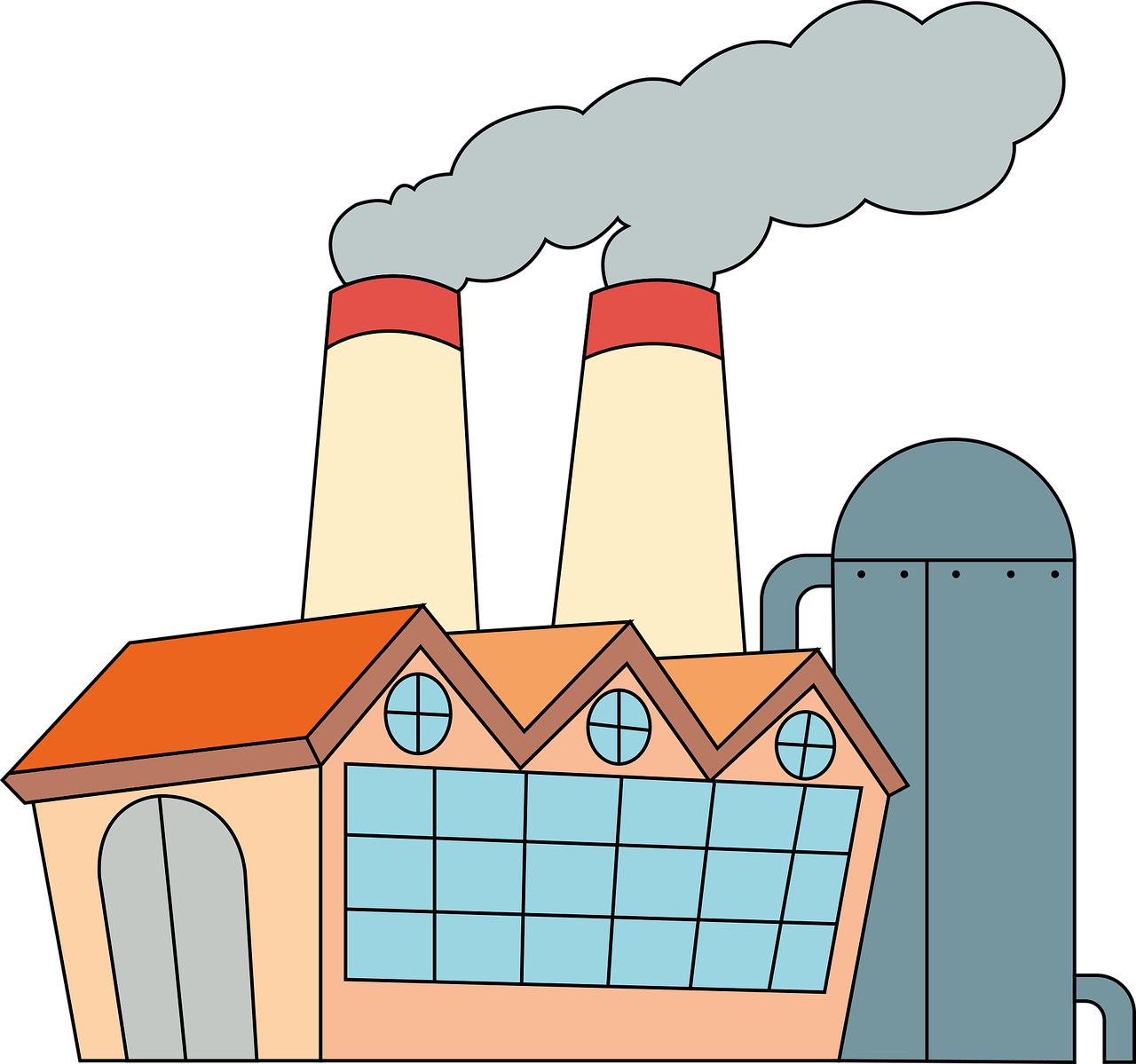 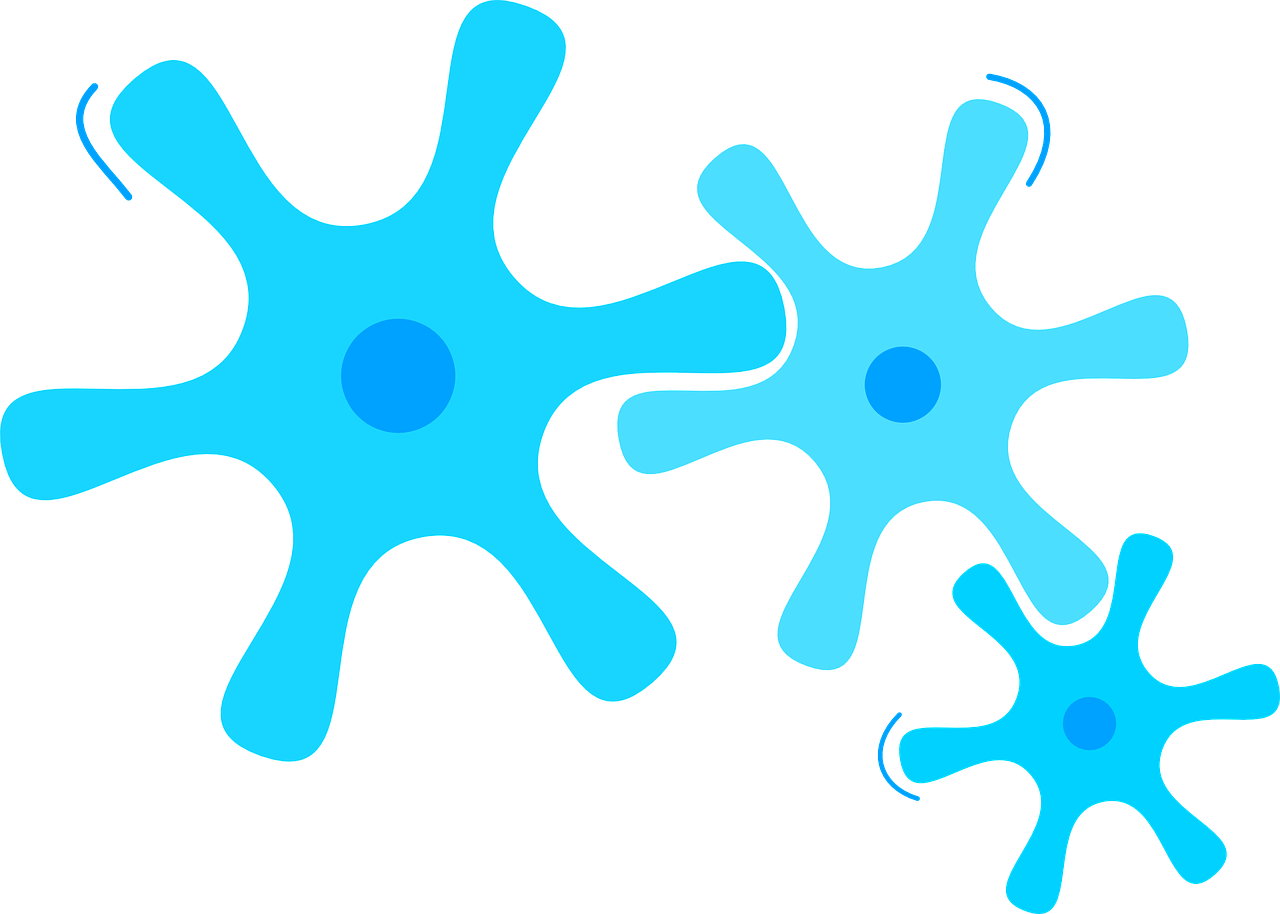 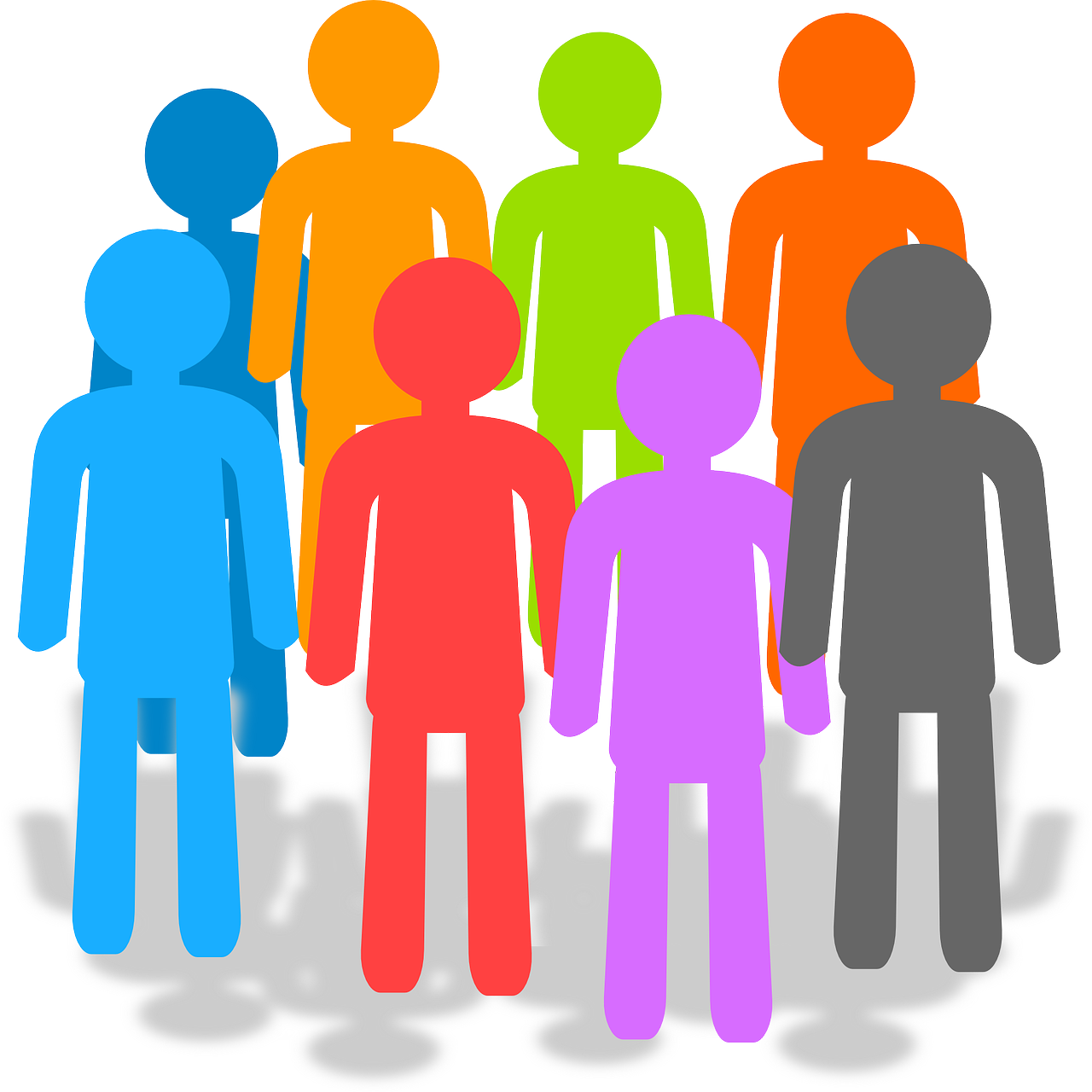 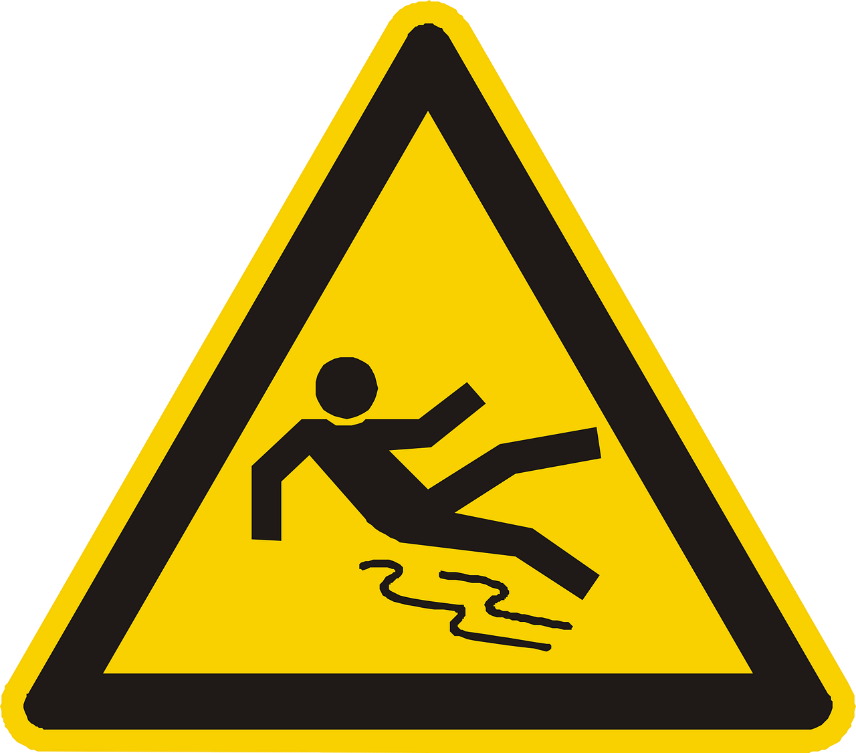 Watch out!
parler
triste
moderne
être
⚠ There is no sound like this in English!
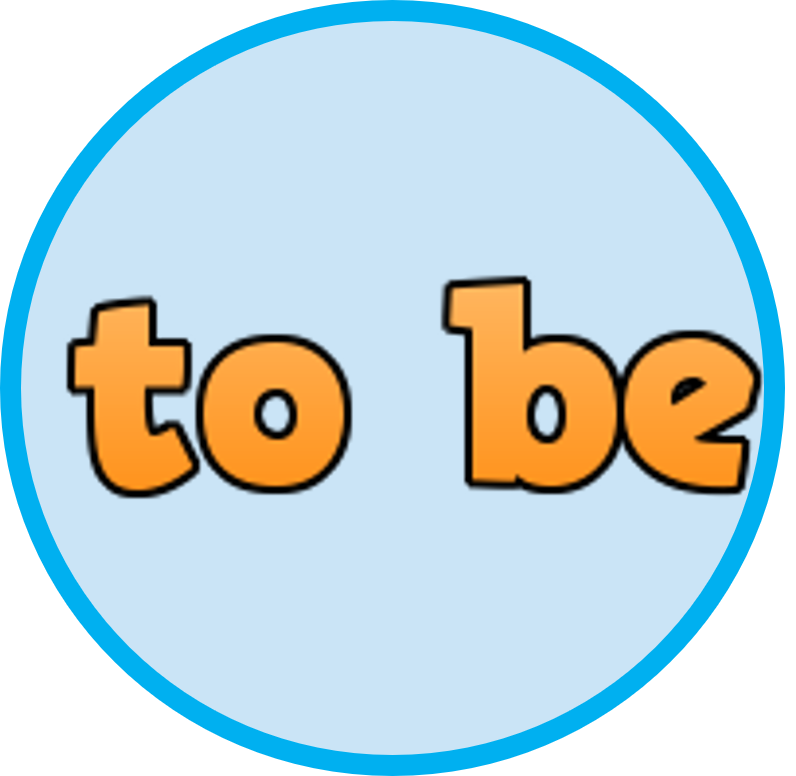 rue
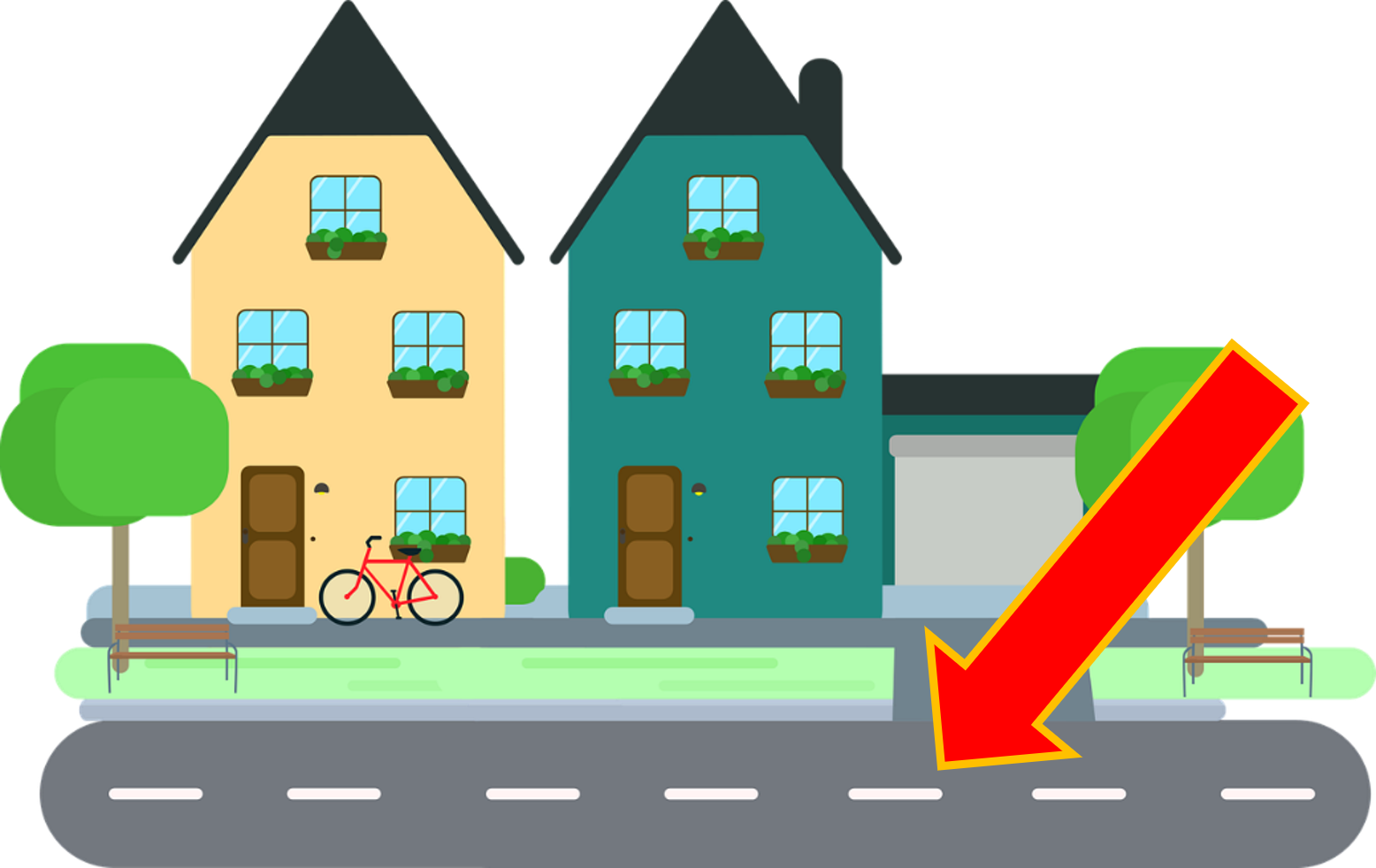 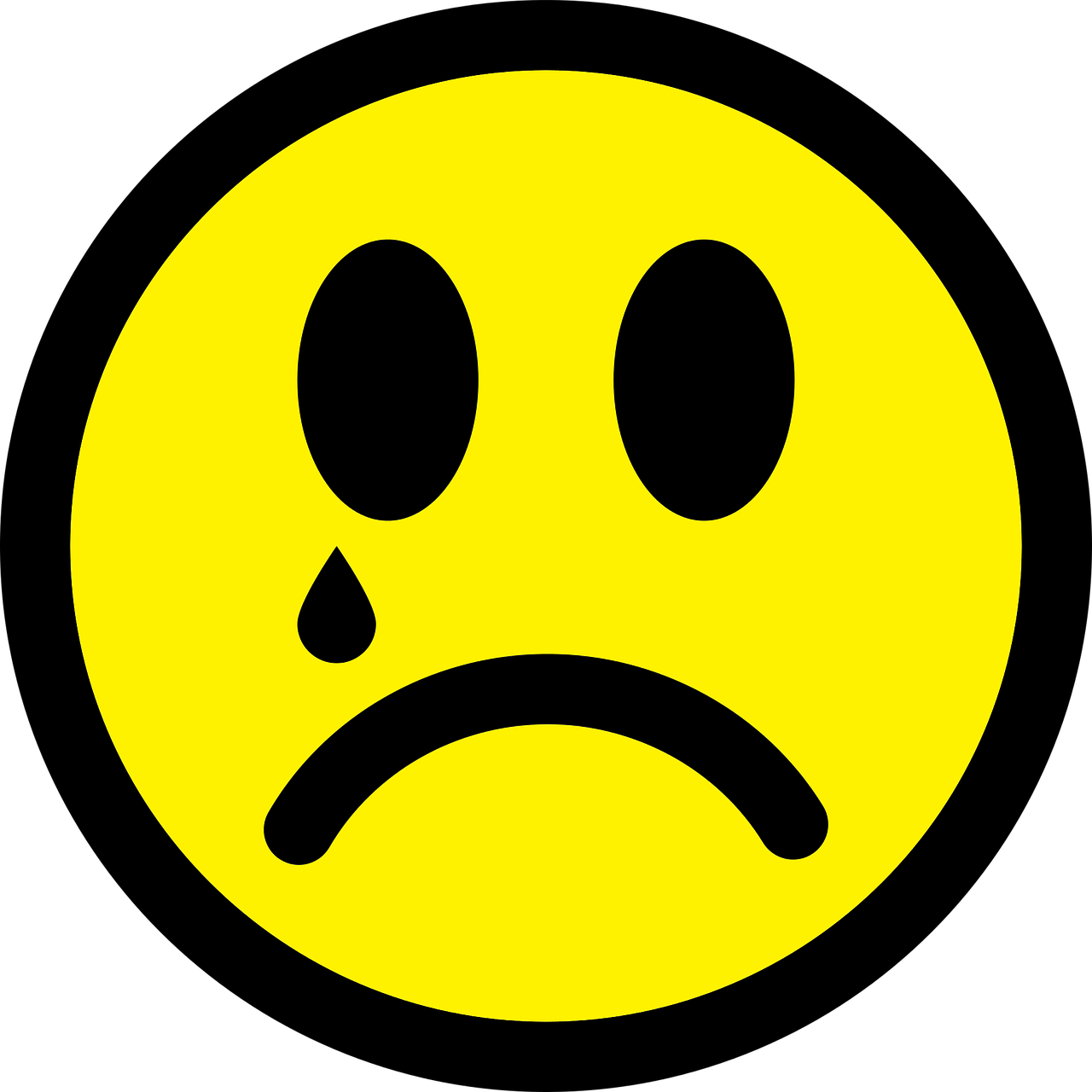 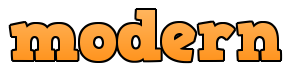 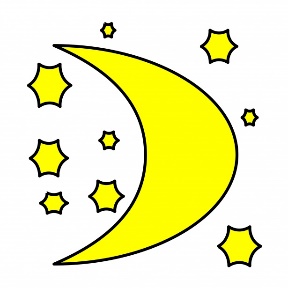 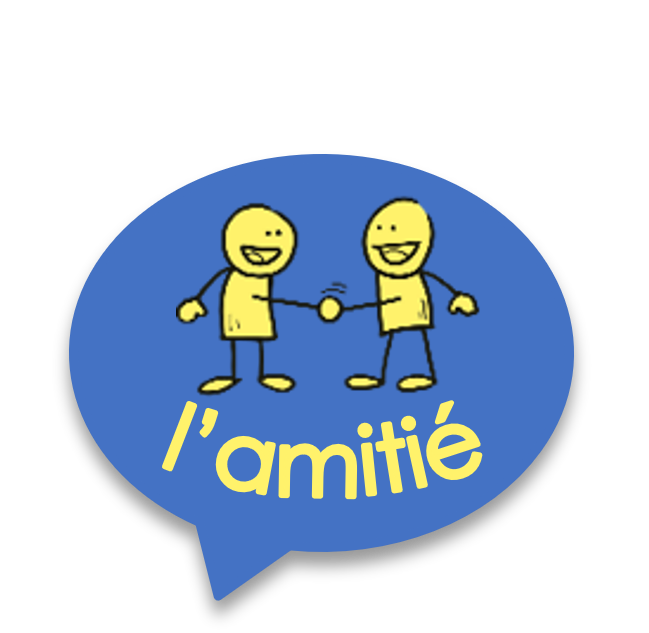 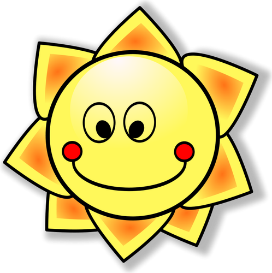 French [r] is a raspy sound pronounced in the back of the throat.
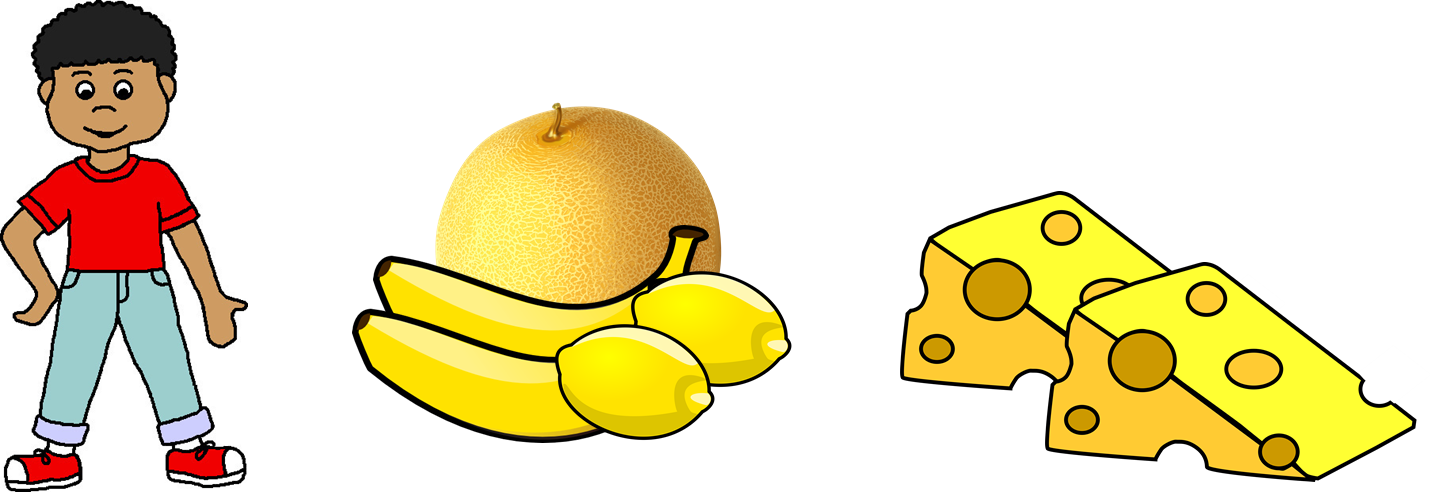 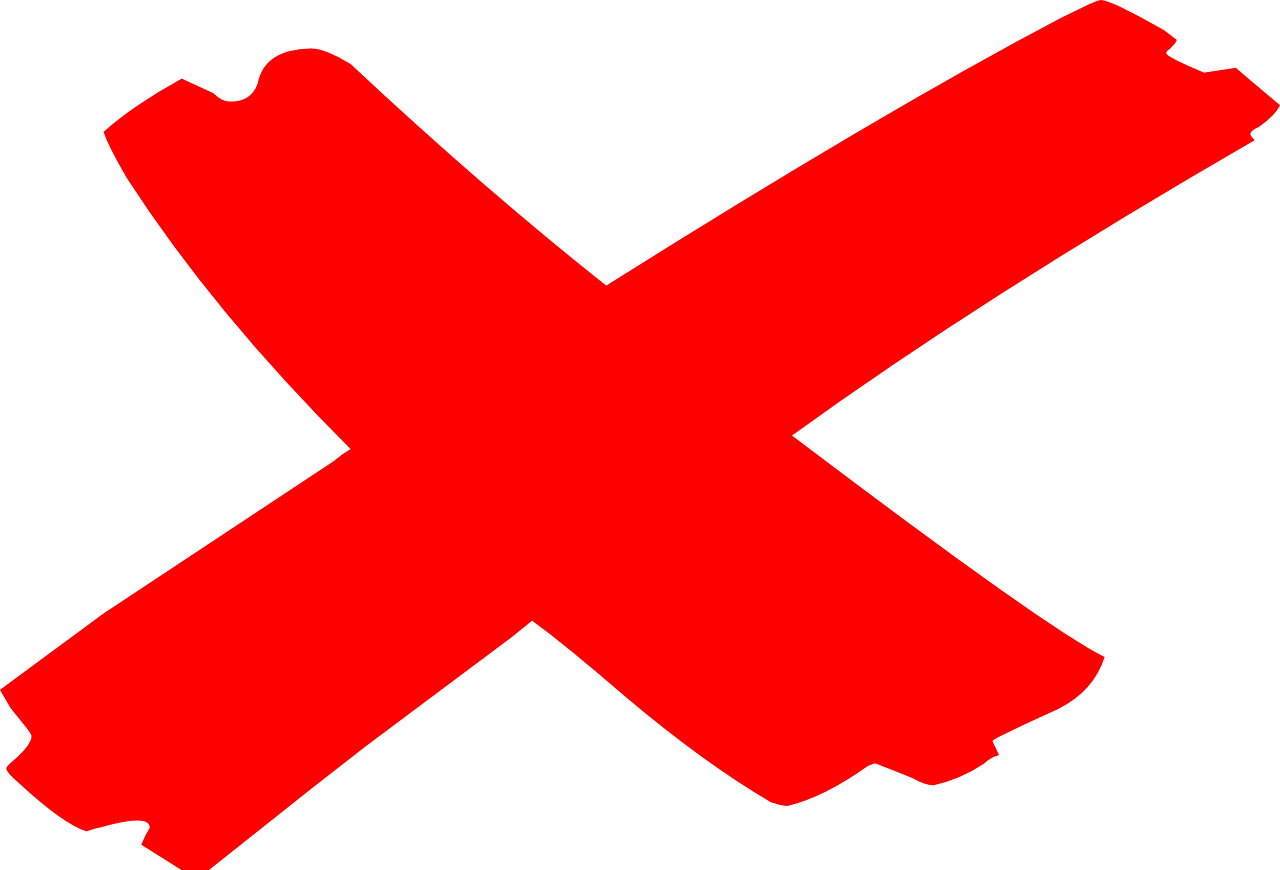 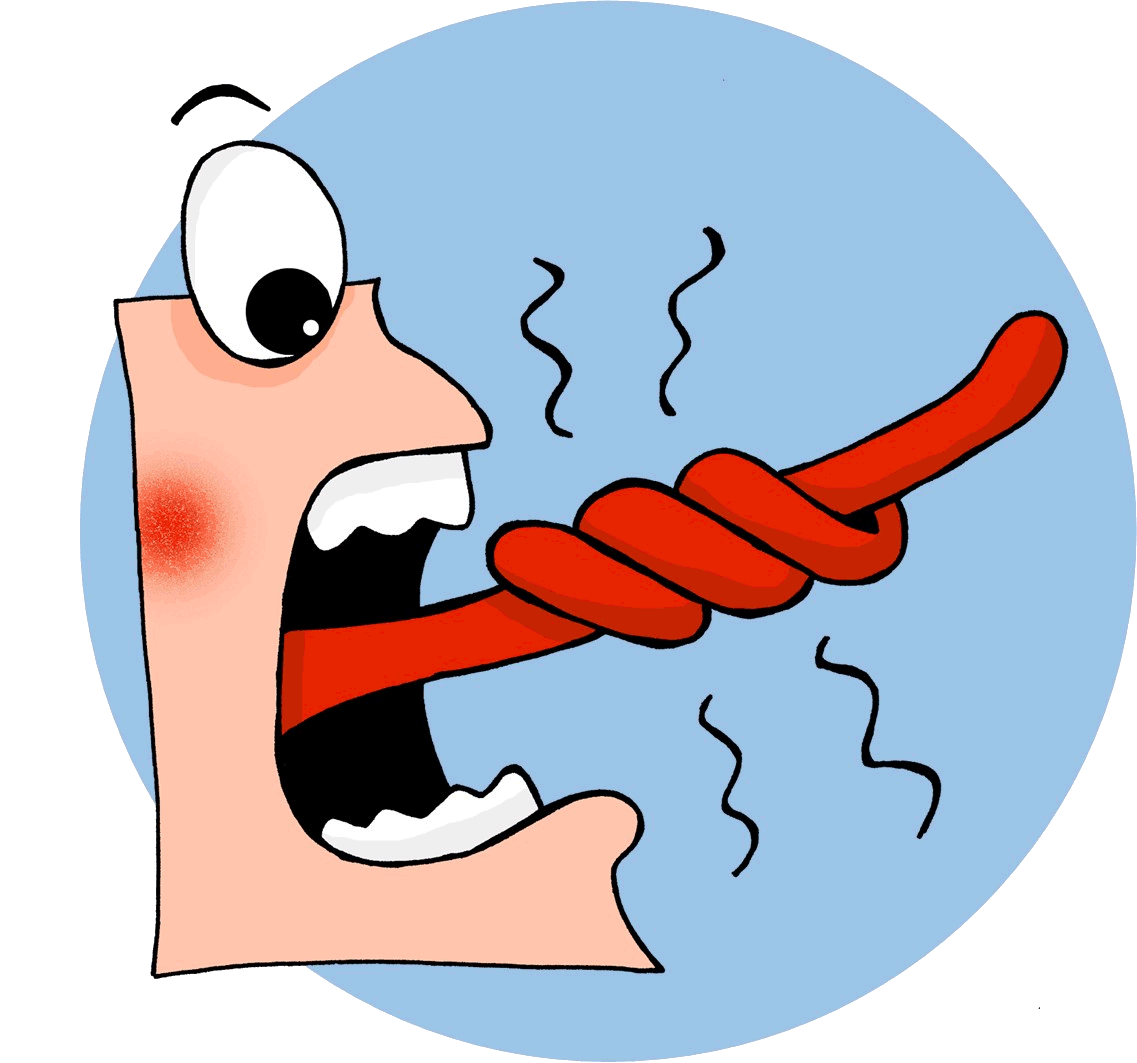 Frédéric, mon frère, fabrique trois fruits en fromage !
Learning languages is about making friends.
You show kindness when you learn even a few words in another language.
Let’s remember some of the friendship sentences we have learnt already!
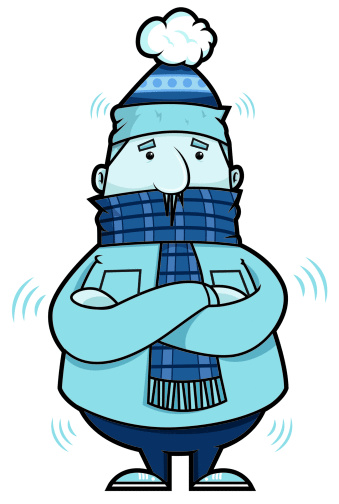 Remember that there are two ways to translate French infinitives into English:
We know the infinitive verb tells us the general meaning.
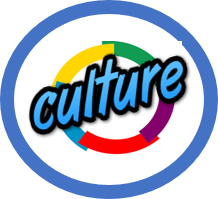 Add‘de’ to link adjective and verb.
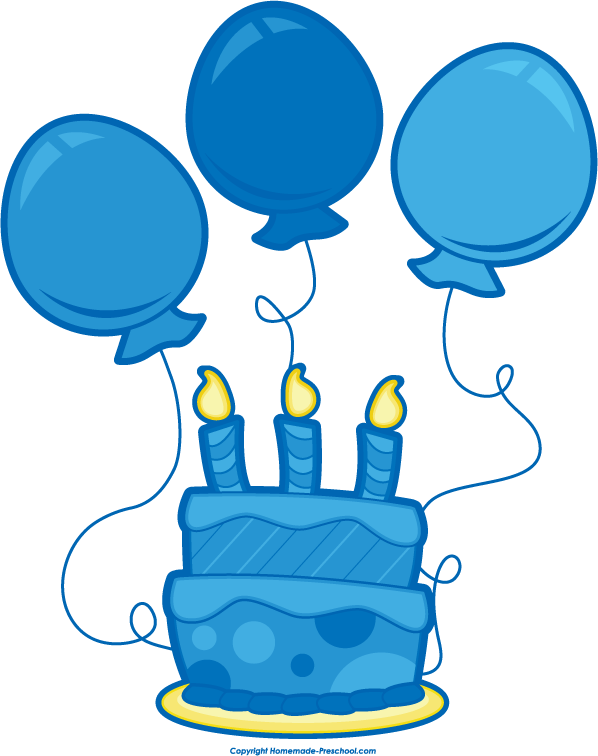 What else can you say?
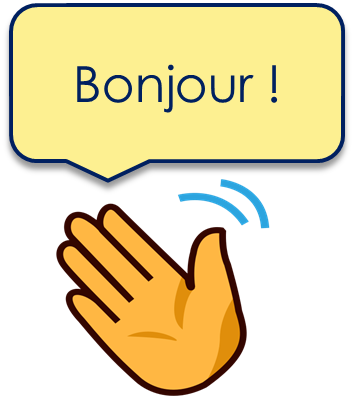 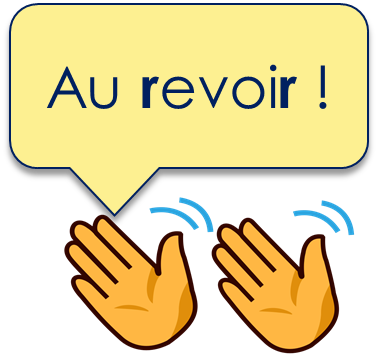 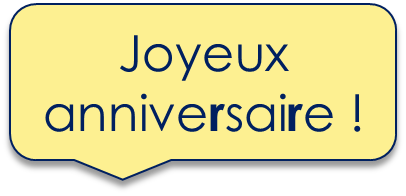 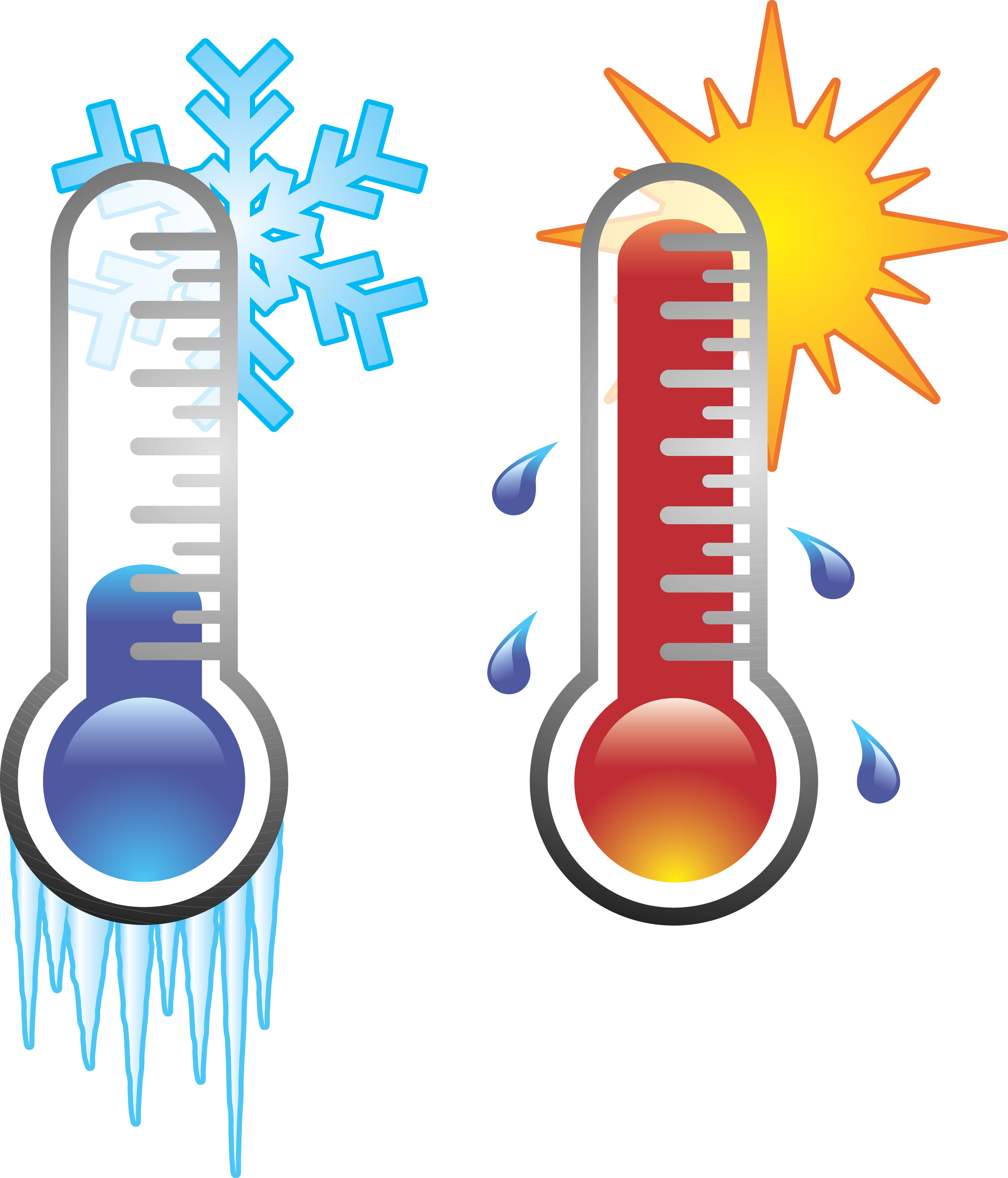 parler ➜ to speak, speaking
C’est facile de parler français. 
➜ It’s easy to speak French.
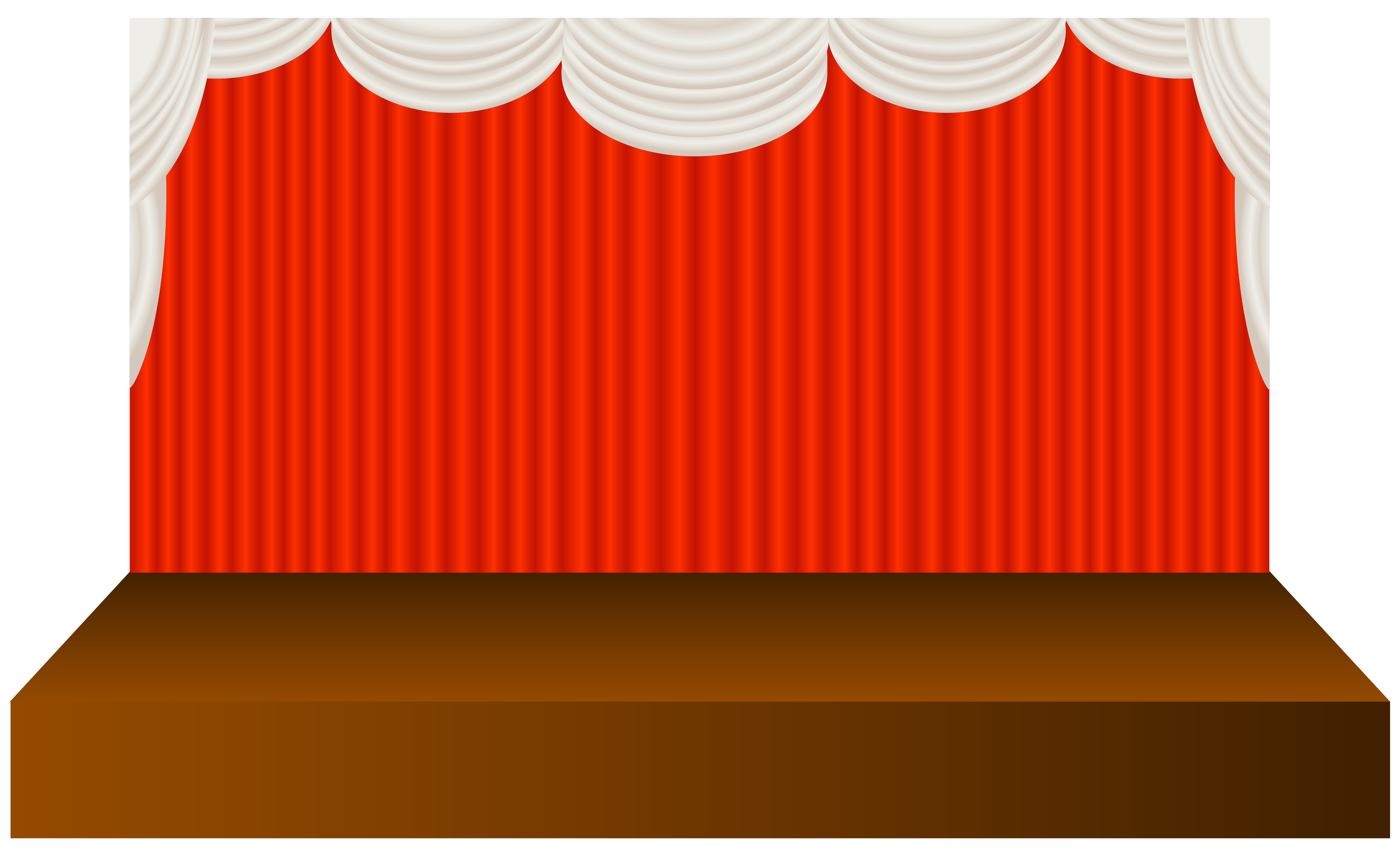 We can add a noun to say what hurts.
To mean ‘i’, you’, ‘s/he’, change the verb ending to match the pronoun:
Pupils prepare a show (un spectacle) for the end of the year.  They rehearse in the big hall or gym. Sometimes
they wear a costume (un déguisement).
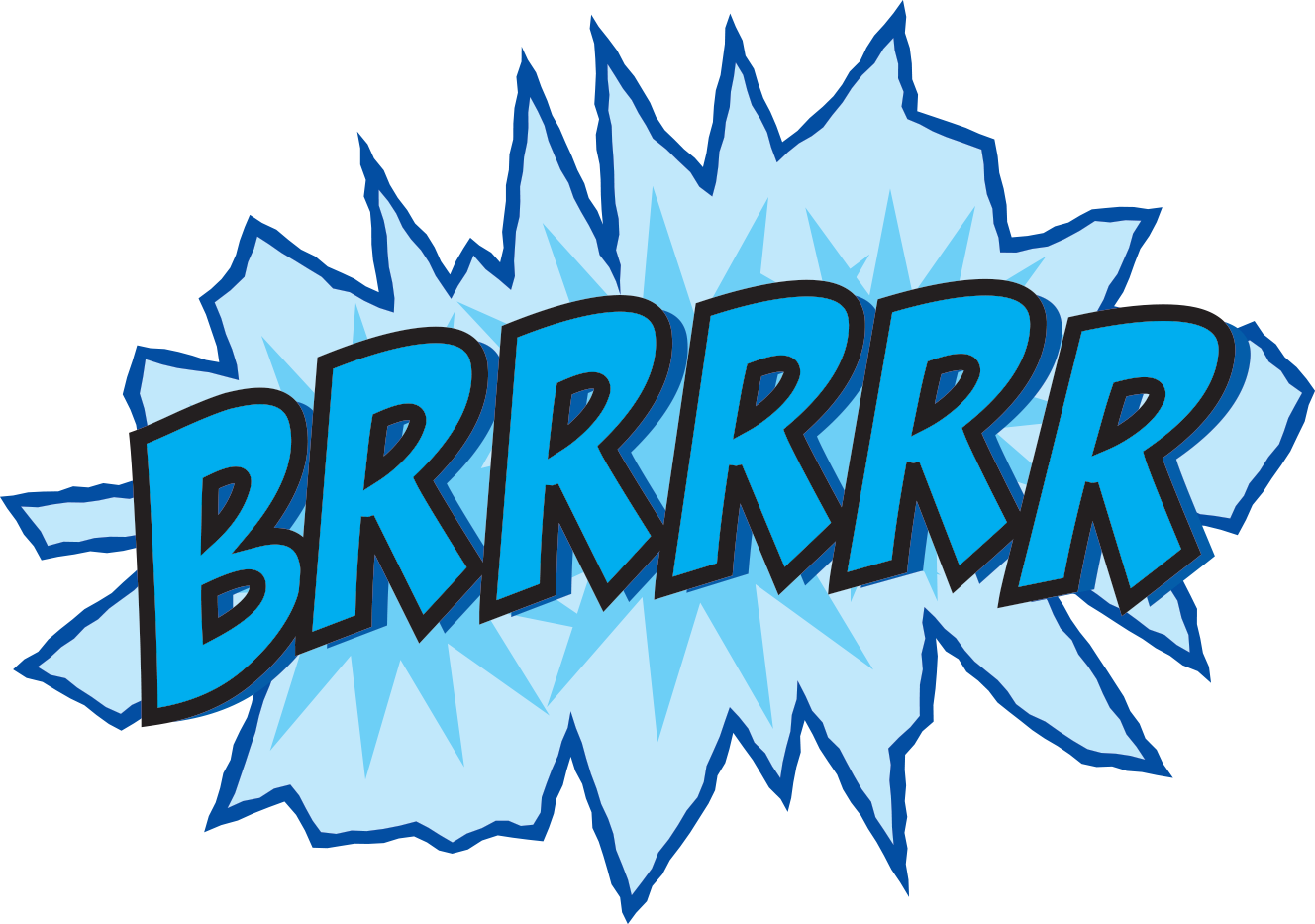 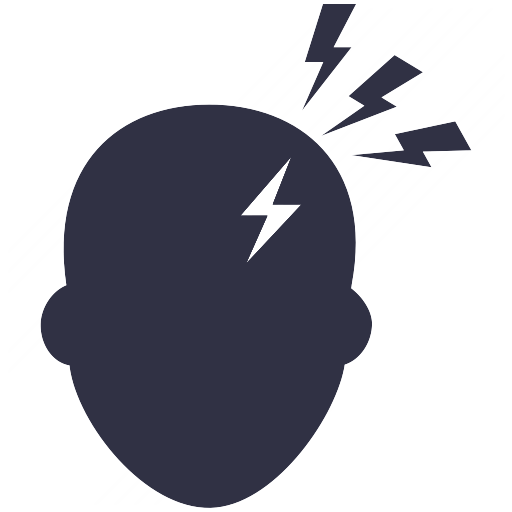 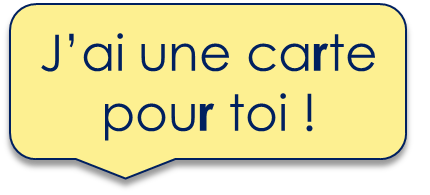 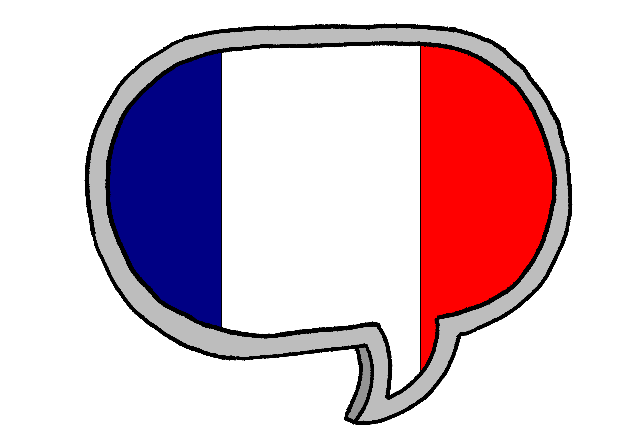 Parler français, c’est facile. 
➜ Speaking French is easy.
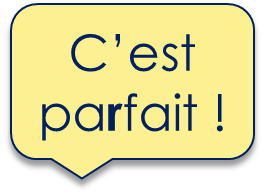 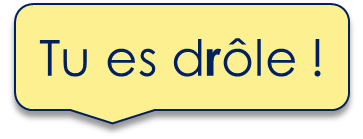 J’ai mal à la tête.
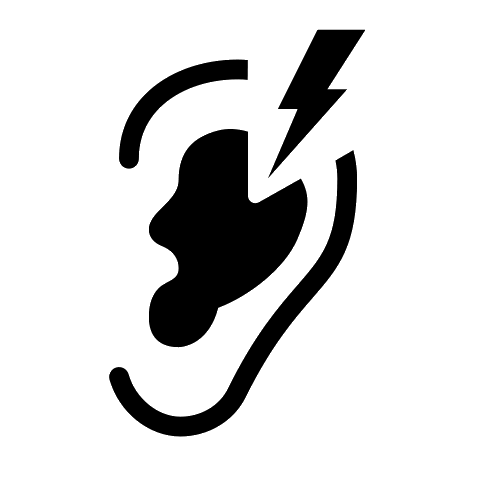 je parle ➜ I speak
tu parles  ➜ you speakil parle  ➜ he speakselle parle  ➜ she speaks
J’ai mal à l’oreille.
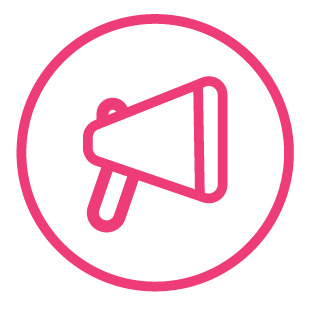 Two verb structures
When a French  sentence has two verbs, the 2nd verb is in infinitive form.
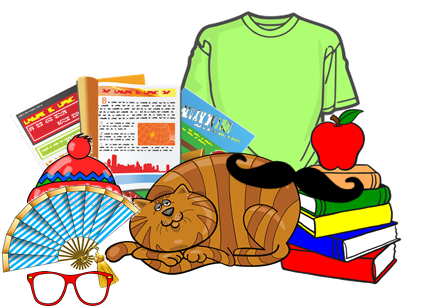 J’ai mal au pied.
J’ai un chien. ➜
I have a dog.
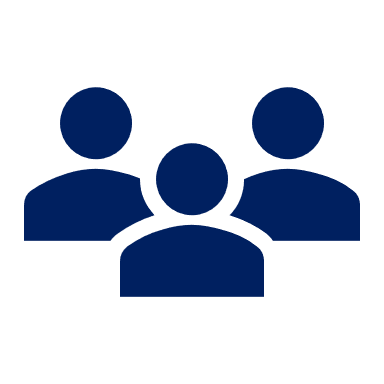 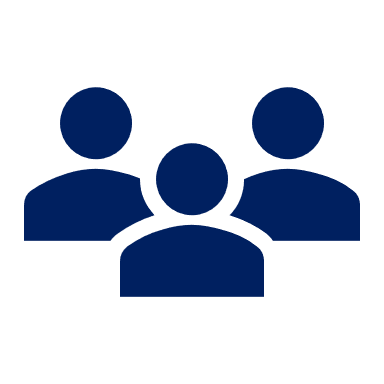 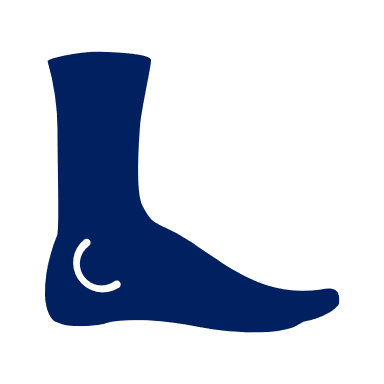 In English we usually say –ing in two-verb structures.
J’aime parler français. ➜ 
I like speaking French.
We know the word ‘des’ means some for both masculine and feminine nouns:
I am cold.
J’ai froid. ➜
⚠ These literally mean: I have cold.You have heat.He has fear.
She has pain.
Always use ‘le/la’+ noun after verbs of opinion.
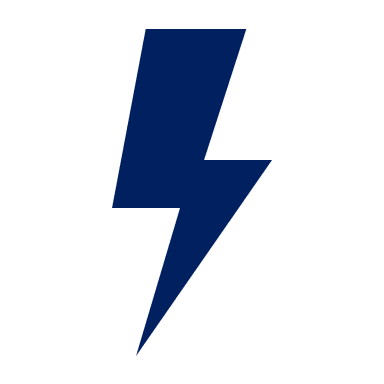 Voici des groupes. ➜  Here are some groups.
Tu as chaud. ➜
You are hot.
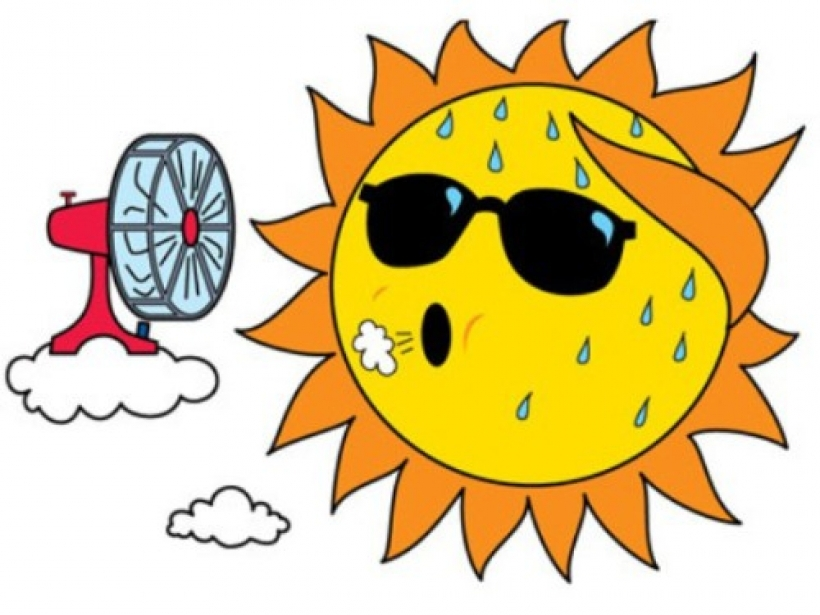 J’aime le français. ➜ 
I like French.
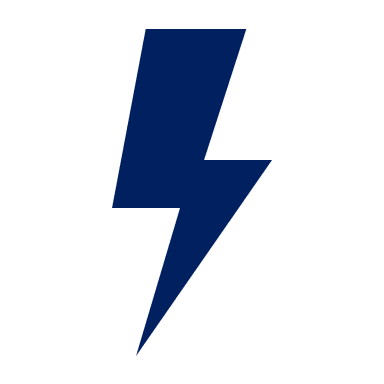 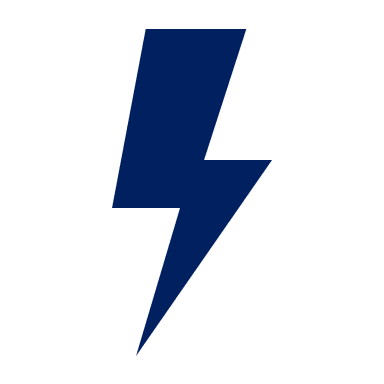 The plural word for ‘the’ is ‘les’. It is the same for both m and f nouns.
Il a peur.➜
He is scared.
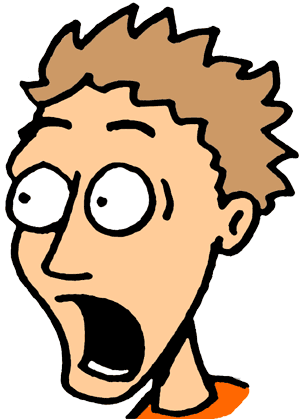 Use ‘Et toi ?’ to add a yes/no question to any statement.
Elle a mal. ➜
She is in pain.
Et toi ? And you?
Voici les groupes. ➜  Here are the groups.
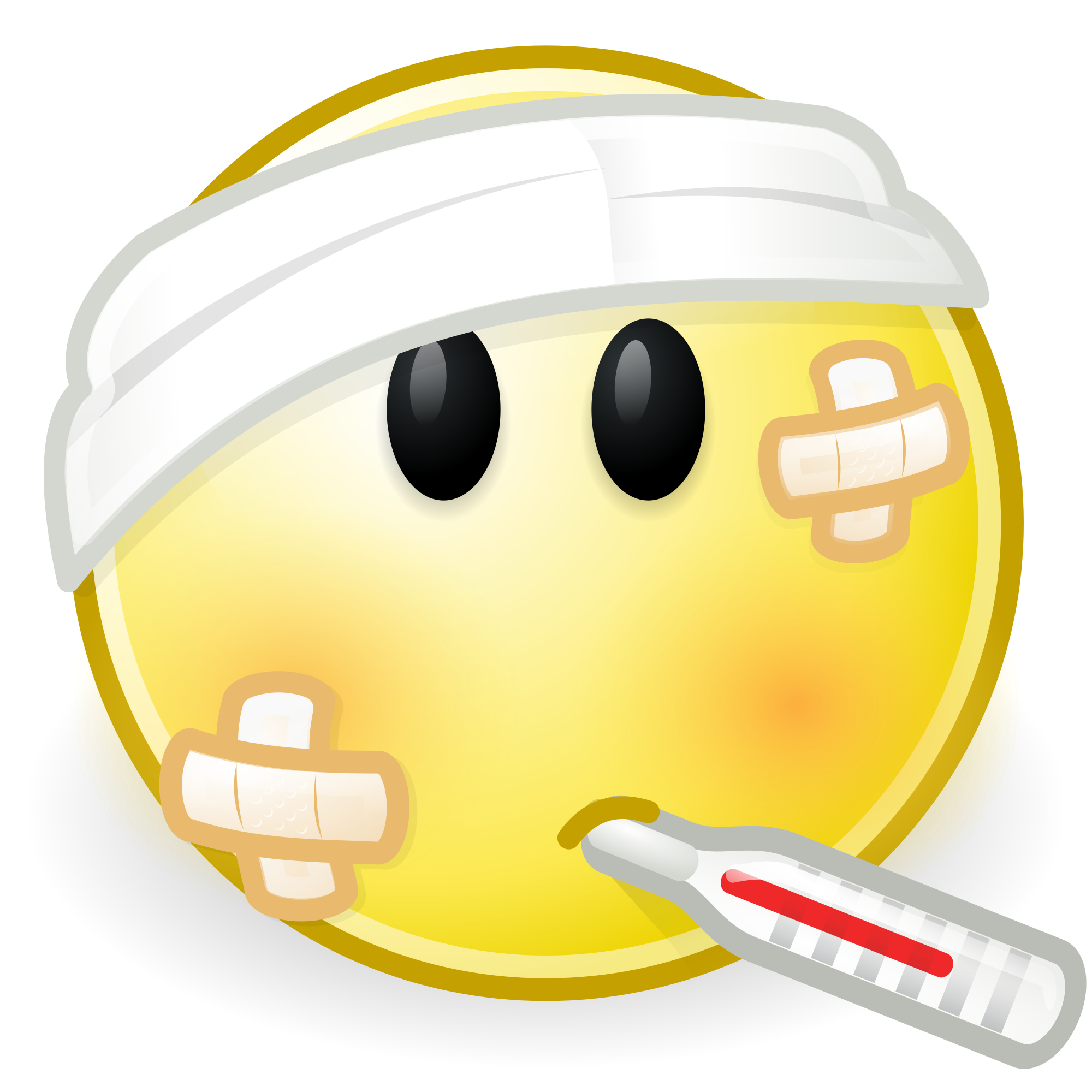